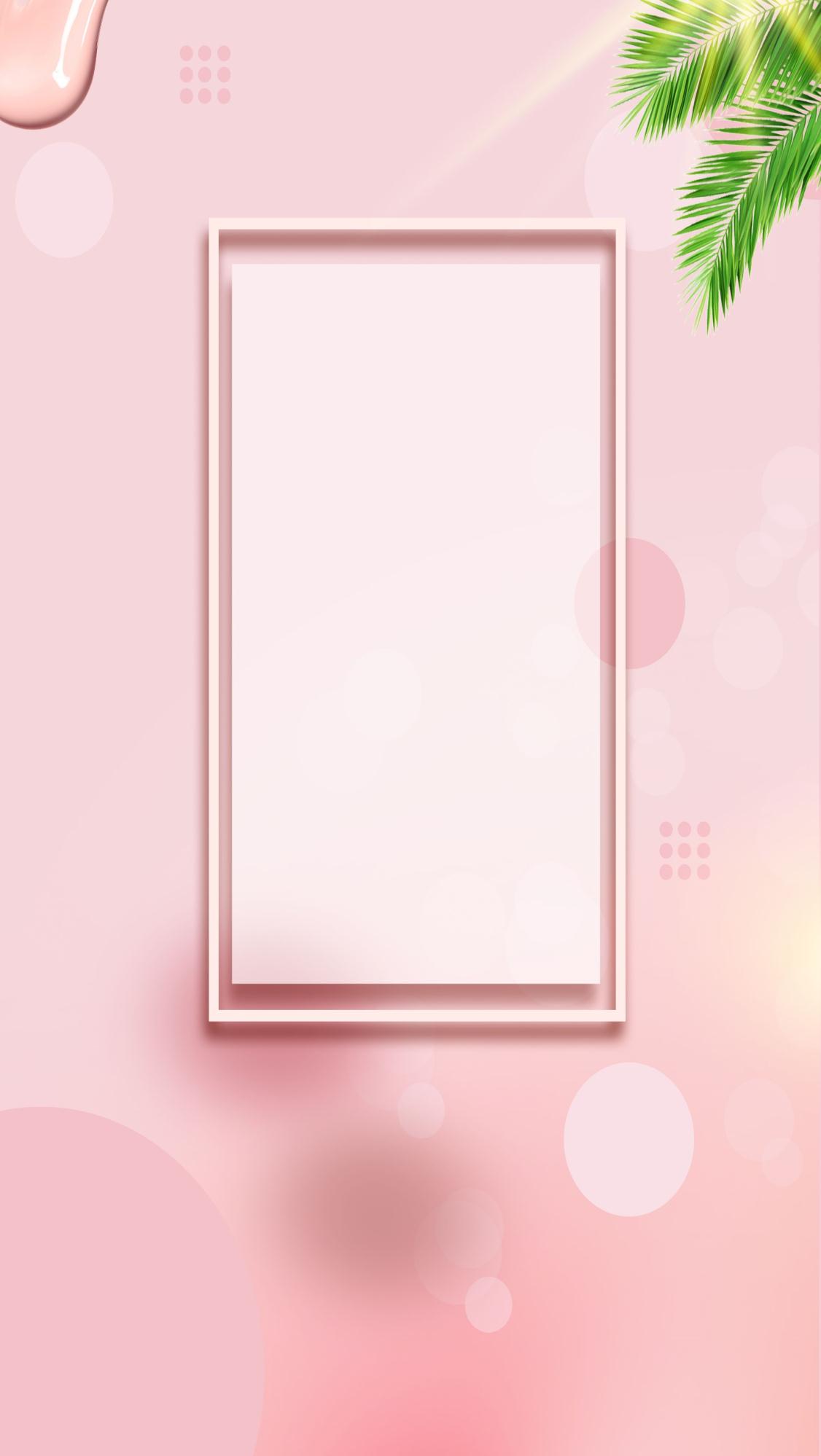 LOGO
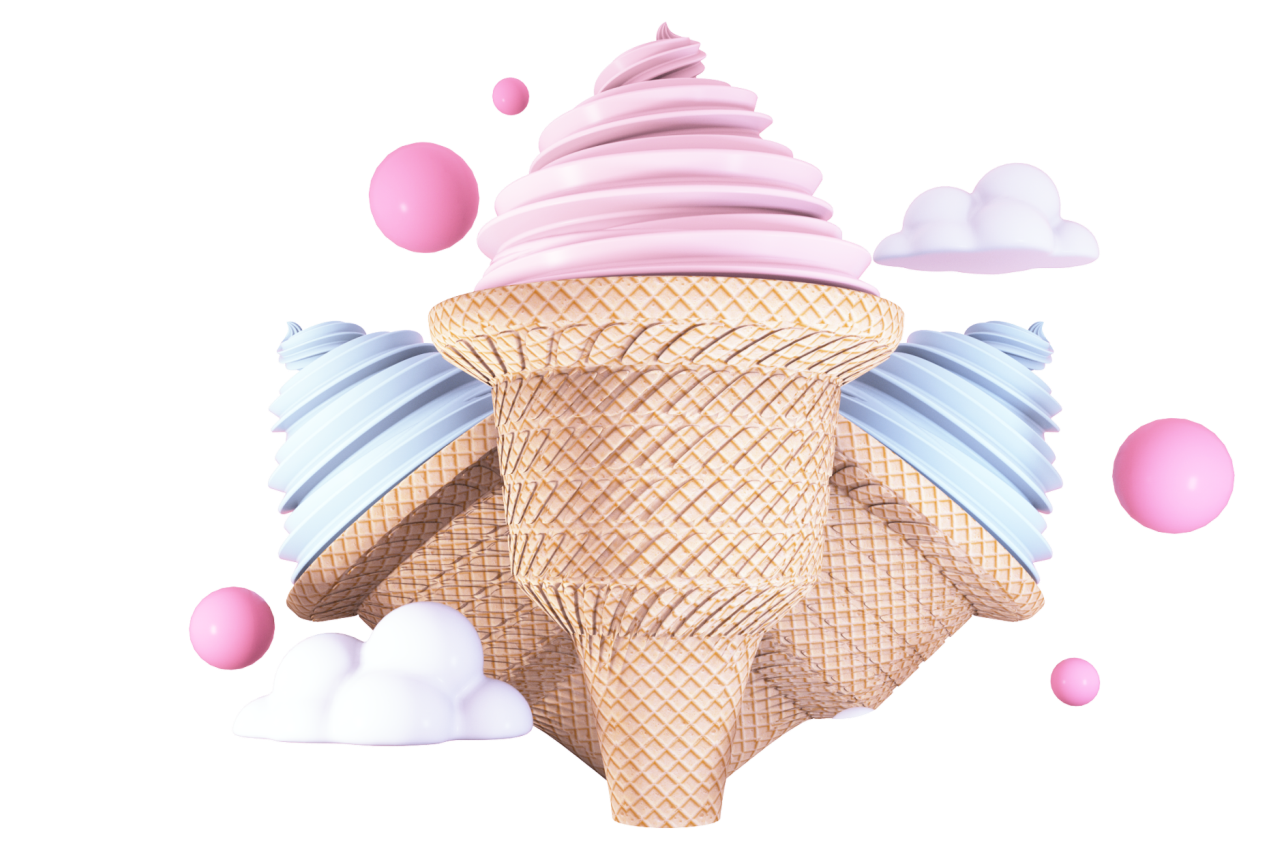 Free
 Ppt Templates
Insert the Subtitle of Your Presentation
https://www.freeppt7.com
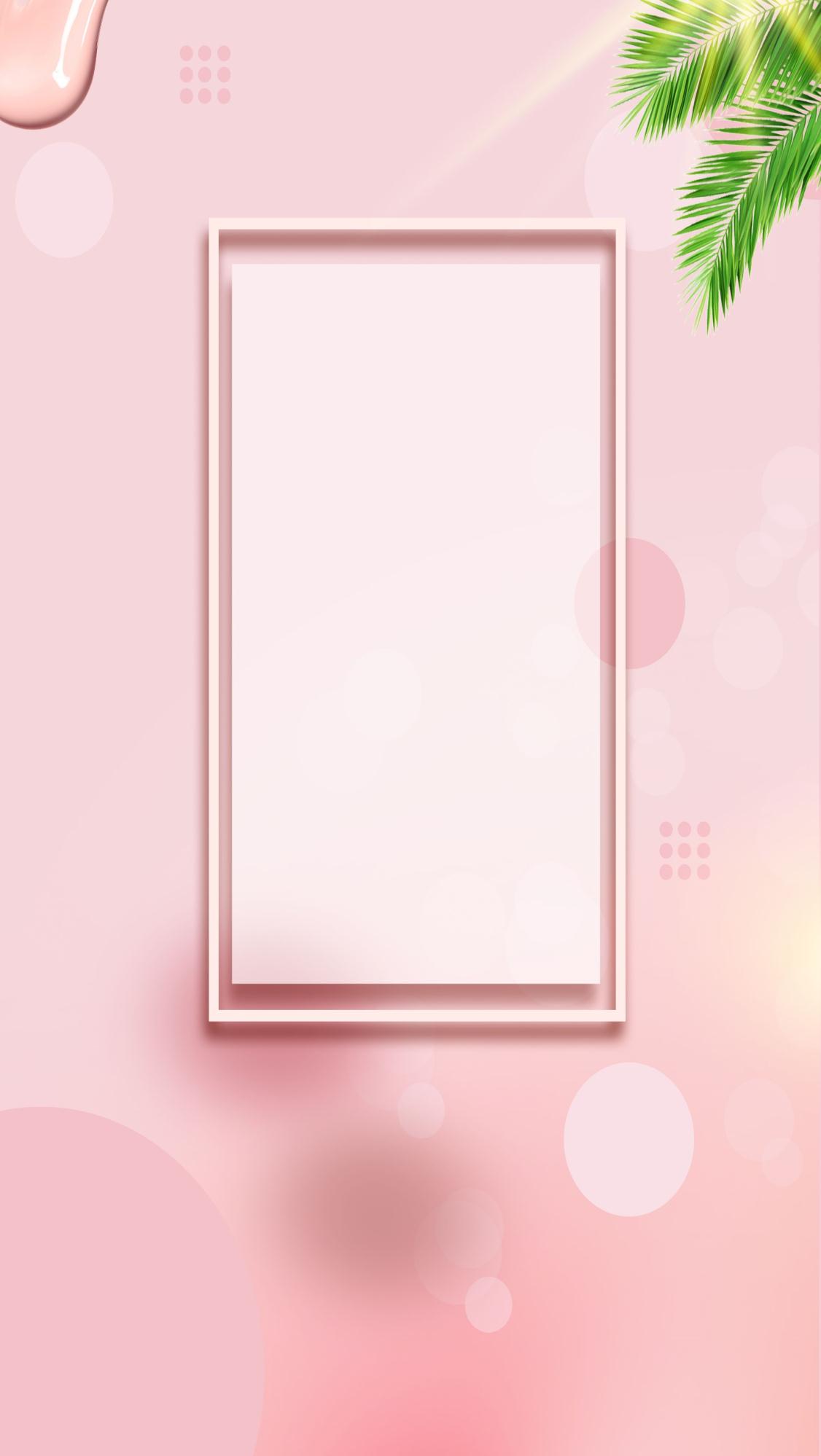 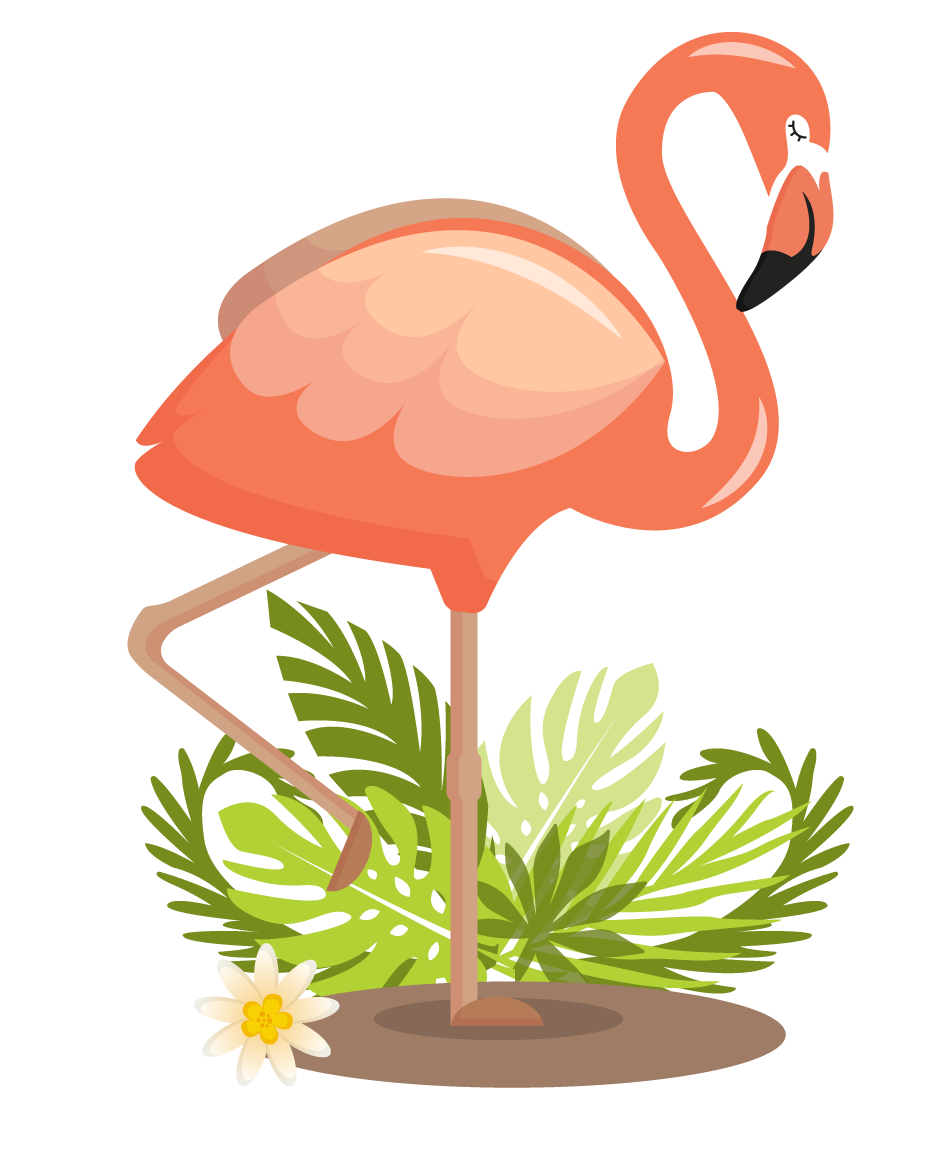 01.Add a title
02.Add a title
CONTENTS
03.Add a title
04.Add a title
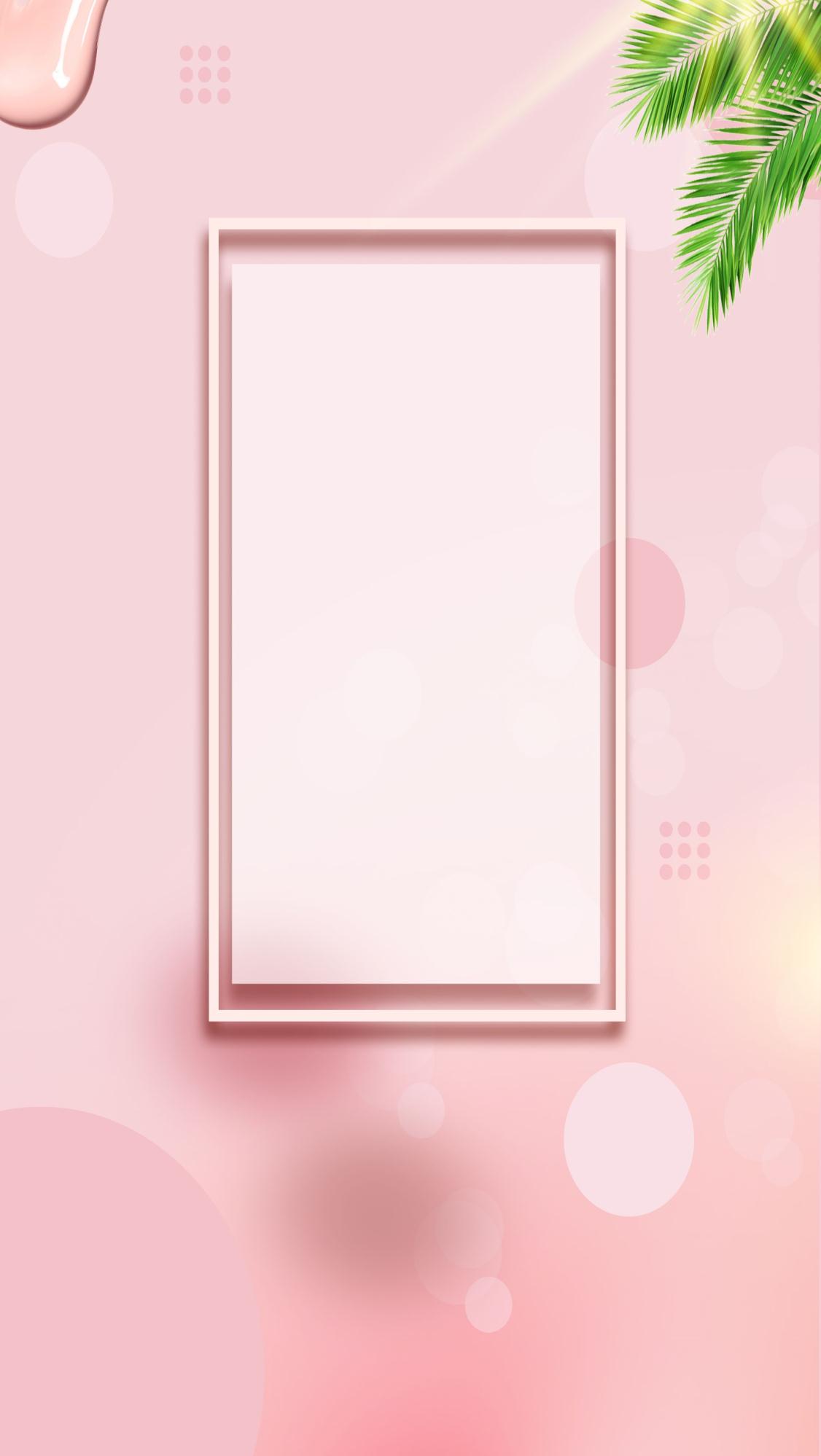 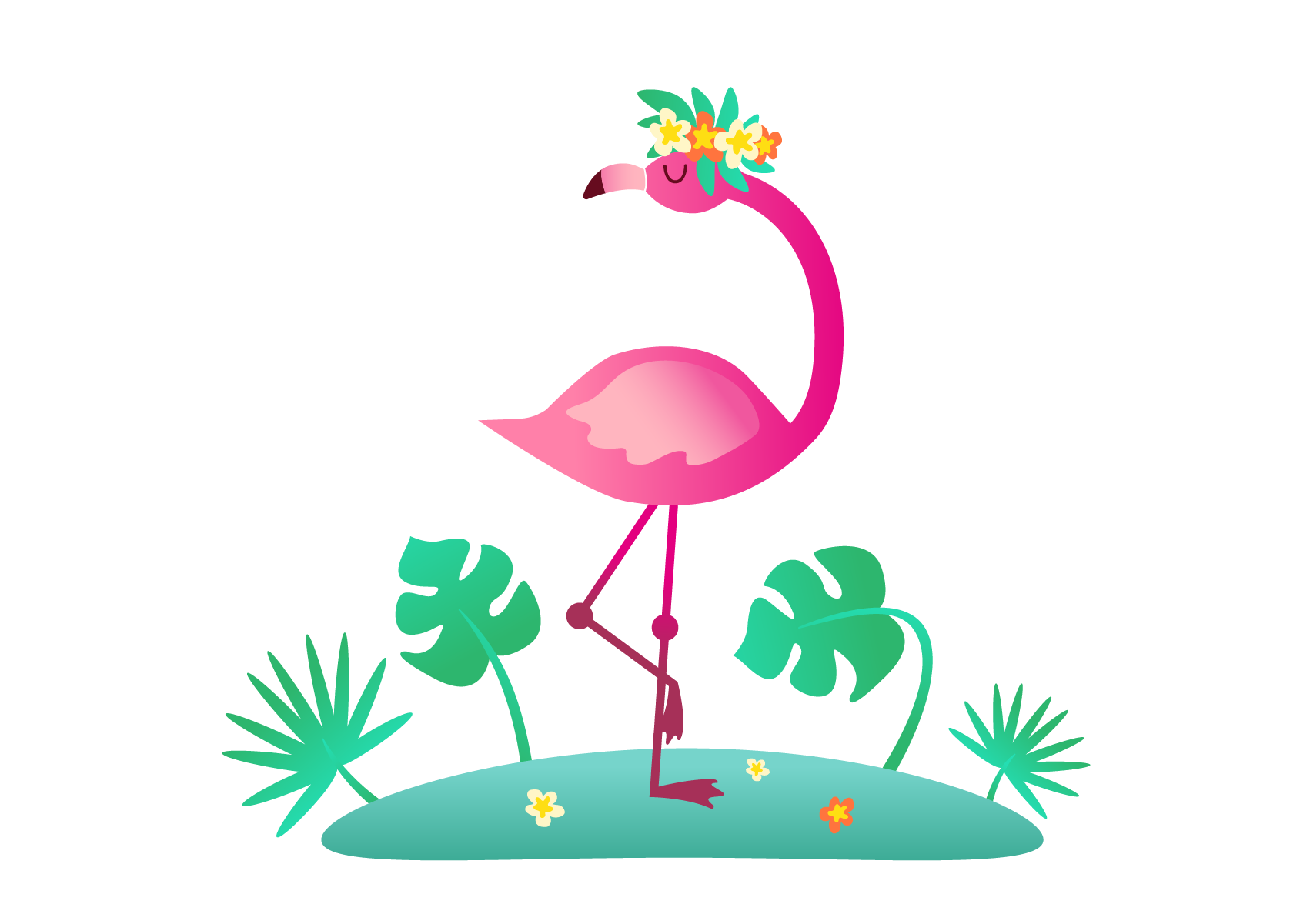 PART 01
Lorem ipsum dolor sit amet, Consectetur adipiscing elit, sed do eiusmod Tempor incididunt Ut labore et dolore magna aliqua.
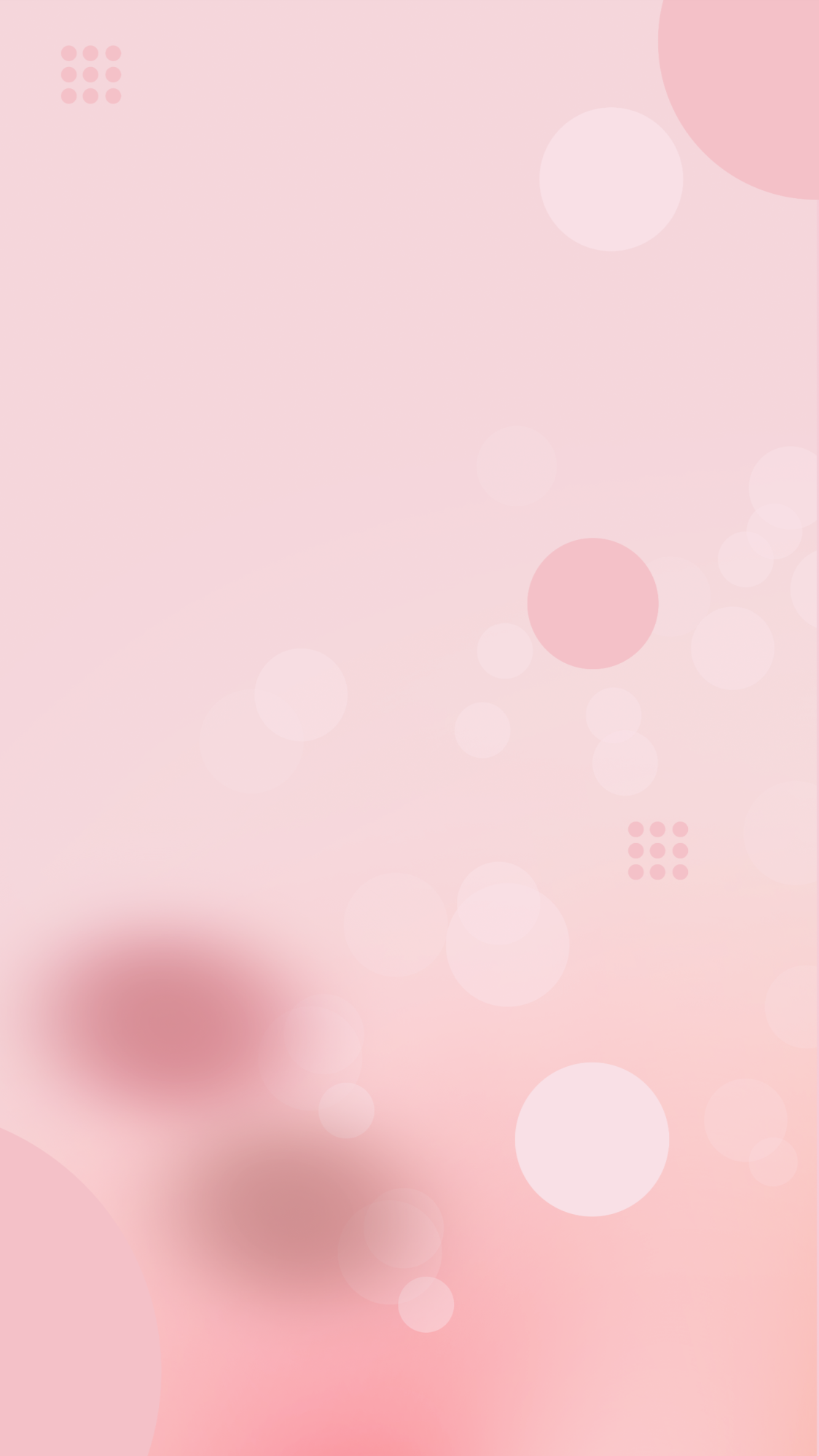 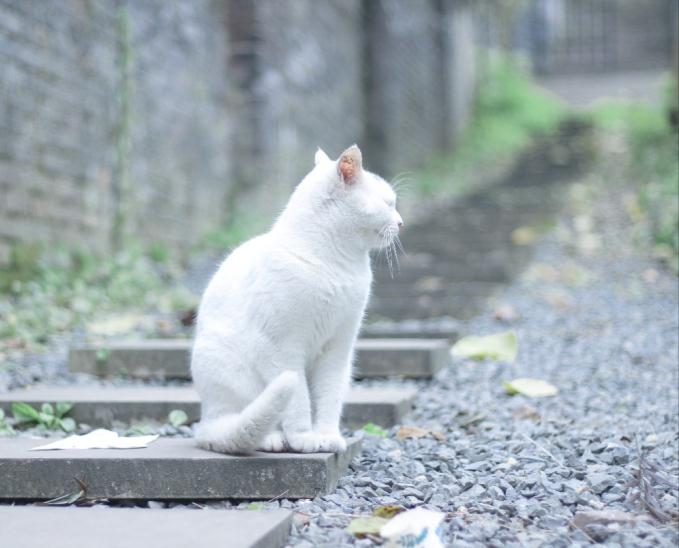 Click to add a title
Lorem ipsum et doldolor sit amet, Consectetur adipiscing elit, sed do et dolore eiusmod temp incididunt Ut labore et dolore
Click to add a title
Lorem ipsum et doldolor sit amet, Consectetur adipiscing elit, sed do et dolore eiusmod temp incididunt Ut labore et dolore
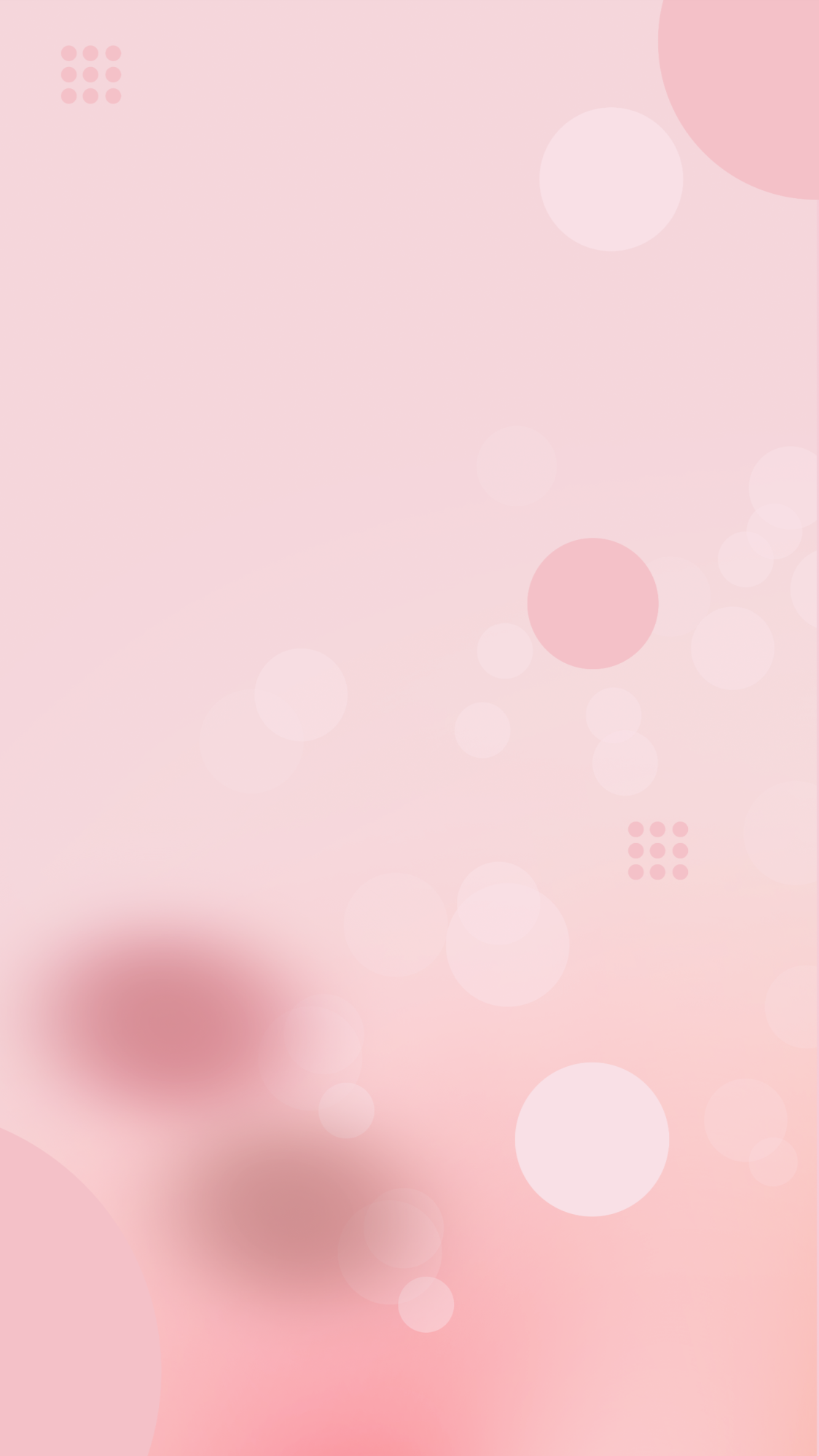 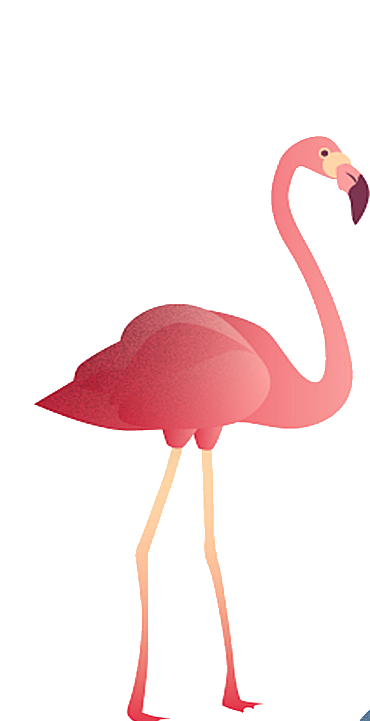 60%
Add a title
Add a title
80%
OF THIS SCHEME, WE THANK YOU FOR YOUR READING, THE PROPOSAL
OF THIS SCHEME, WE THANK YOU FOR YOUR READING, THE PROPOSAL
100%
30%
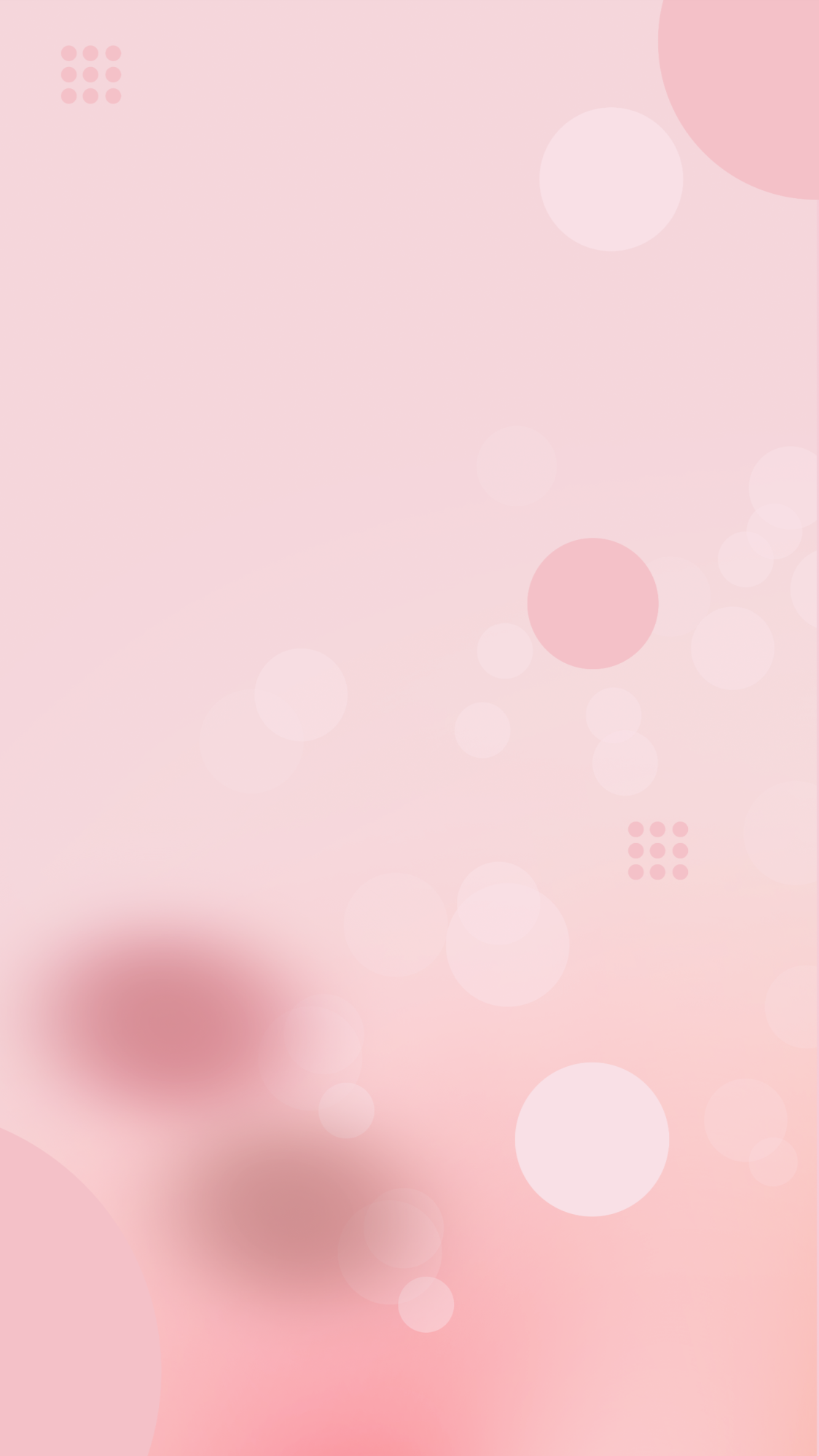 Add a title
Add a title
Add a title
Add a title
1Month
OF THIS SCHEME, WE THANK YOU FOR YOUR READING, THE PROPOSAL
OF THIS SCHEME, WE THANK YOU FOR YOUR READING, THE PROPOSAL
OF THIS SCHEME, WE THANK YOU FOR YOUR READING, THE PROPOSAL
OF THIS SCHEME, WE THANK YOU FOR YOUR READING, THE PROPOSAL
3Month
5Month
8Month
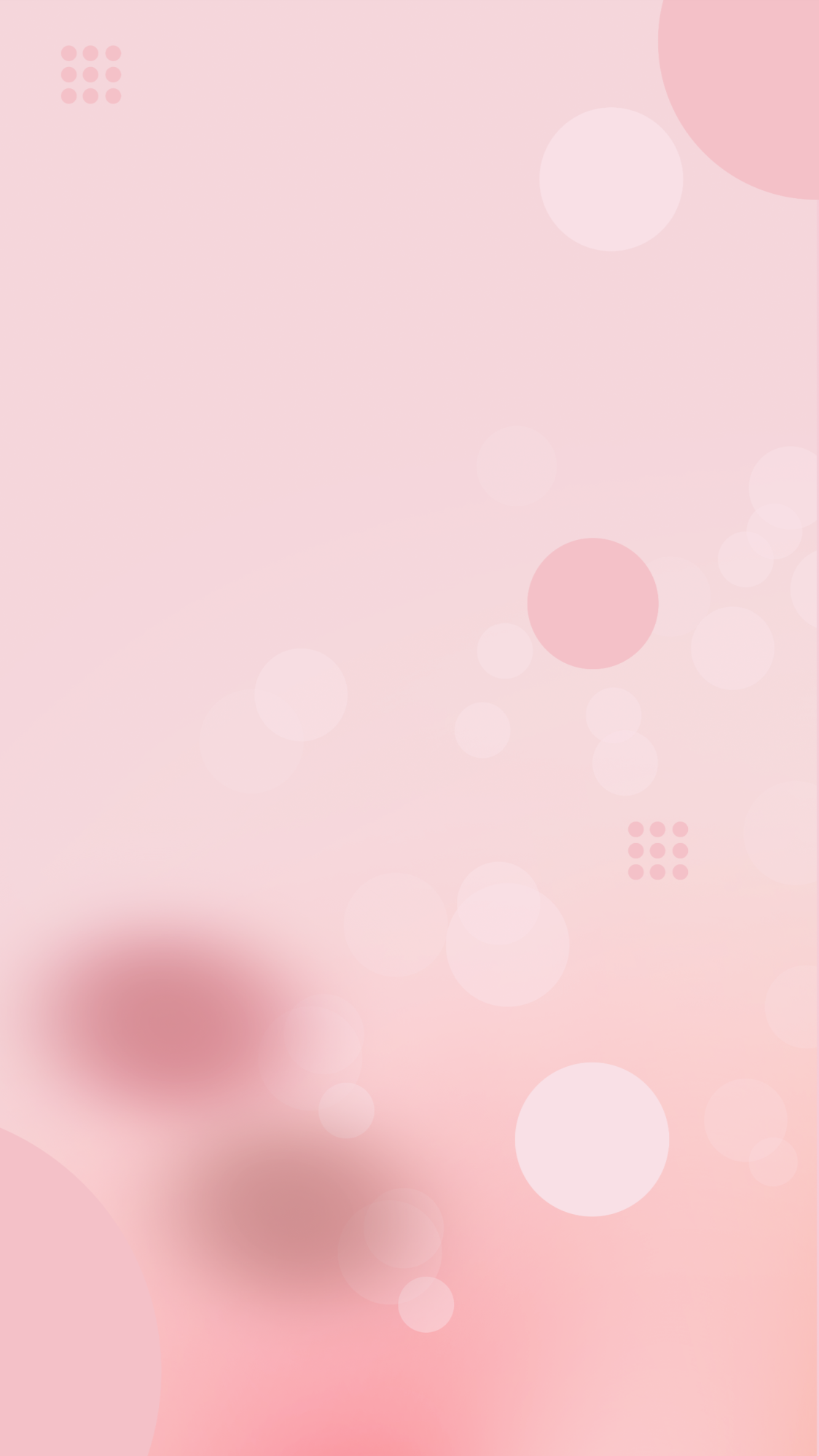 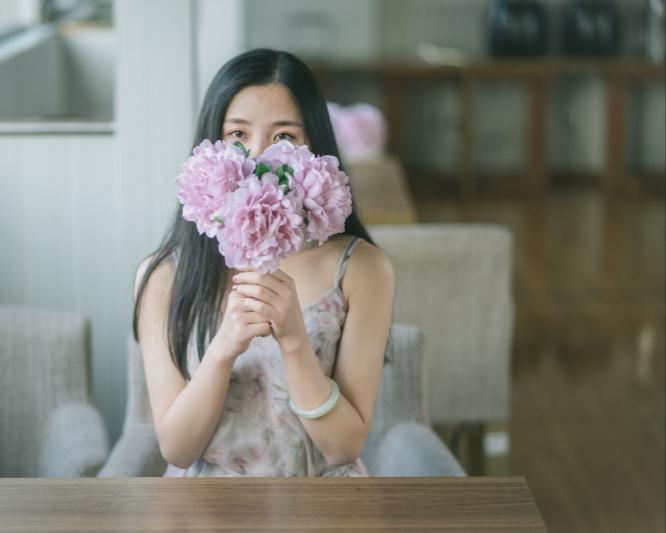 Lorem ipsum dolor sit amet, Consectetur adipiscing elit, sed do eiusmod Tempor incididunt Ut labore et dolore magna aliqua.
Lorem ipsum dolor sit amet, Consectetur adipiscing elit, sed do eiusmod Tempor incididunt Ut labore et dolore magna aliqua.
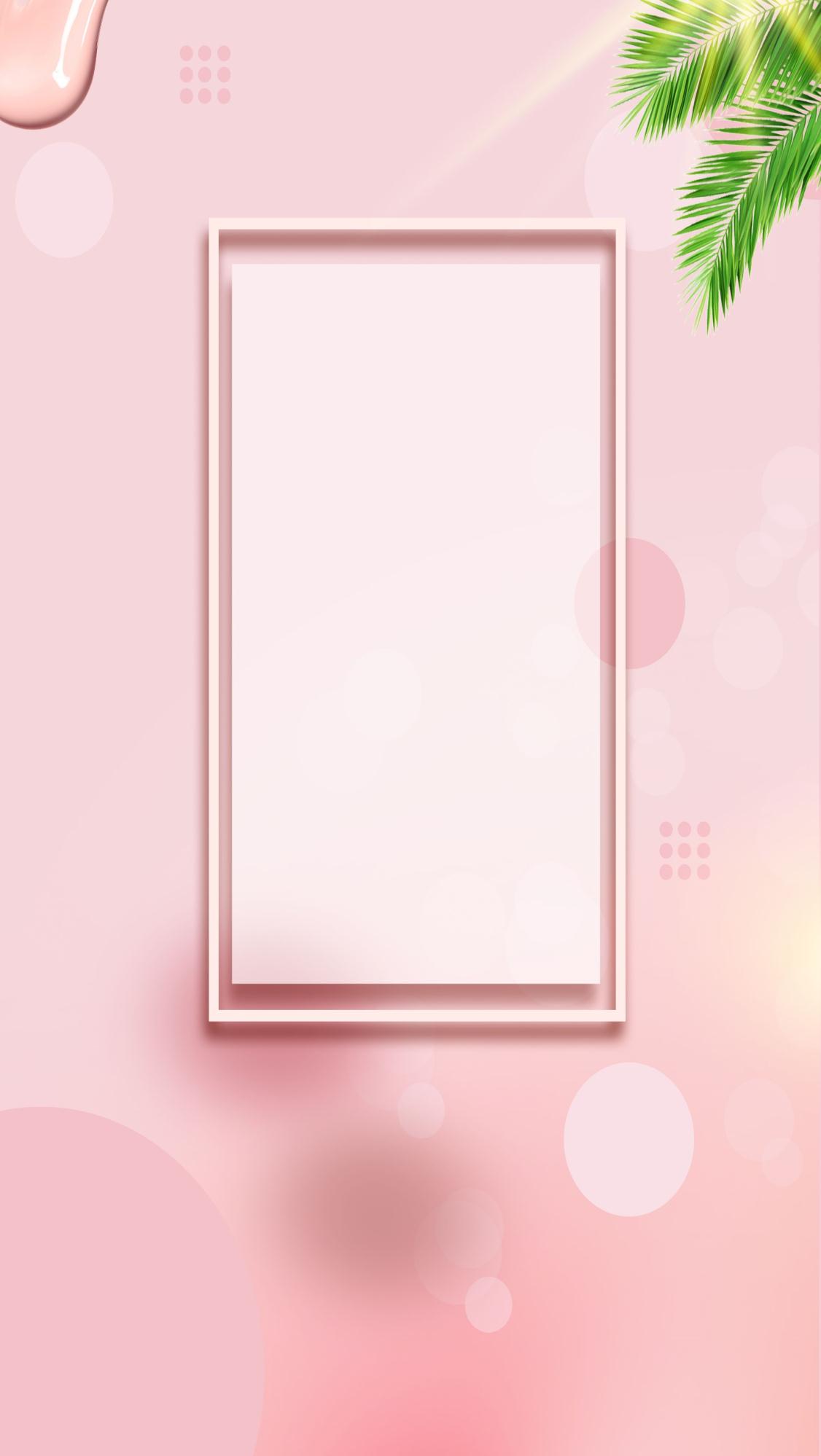 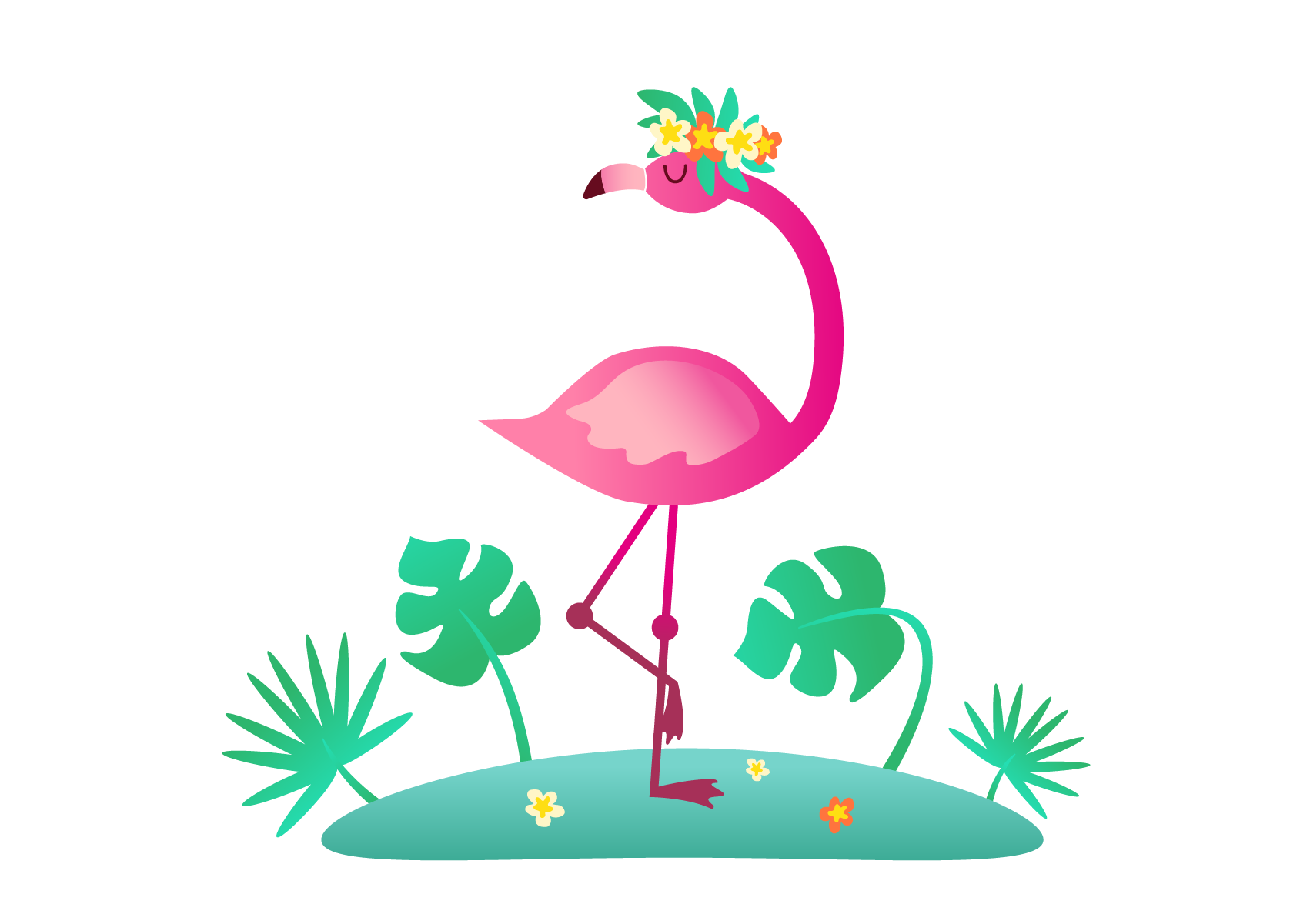 PART 02
Lorem ipsum dolor sit amet, Consectetur adipiscing elit, sed do eiusmod Tempor incididunt Ut labore et dolore magna aliqua.
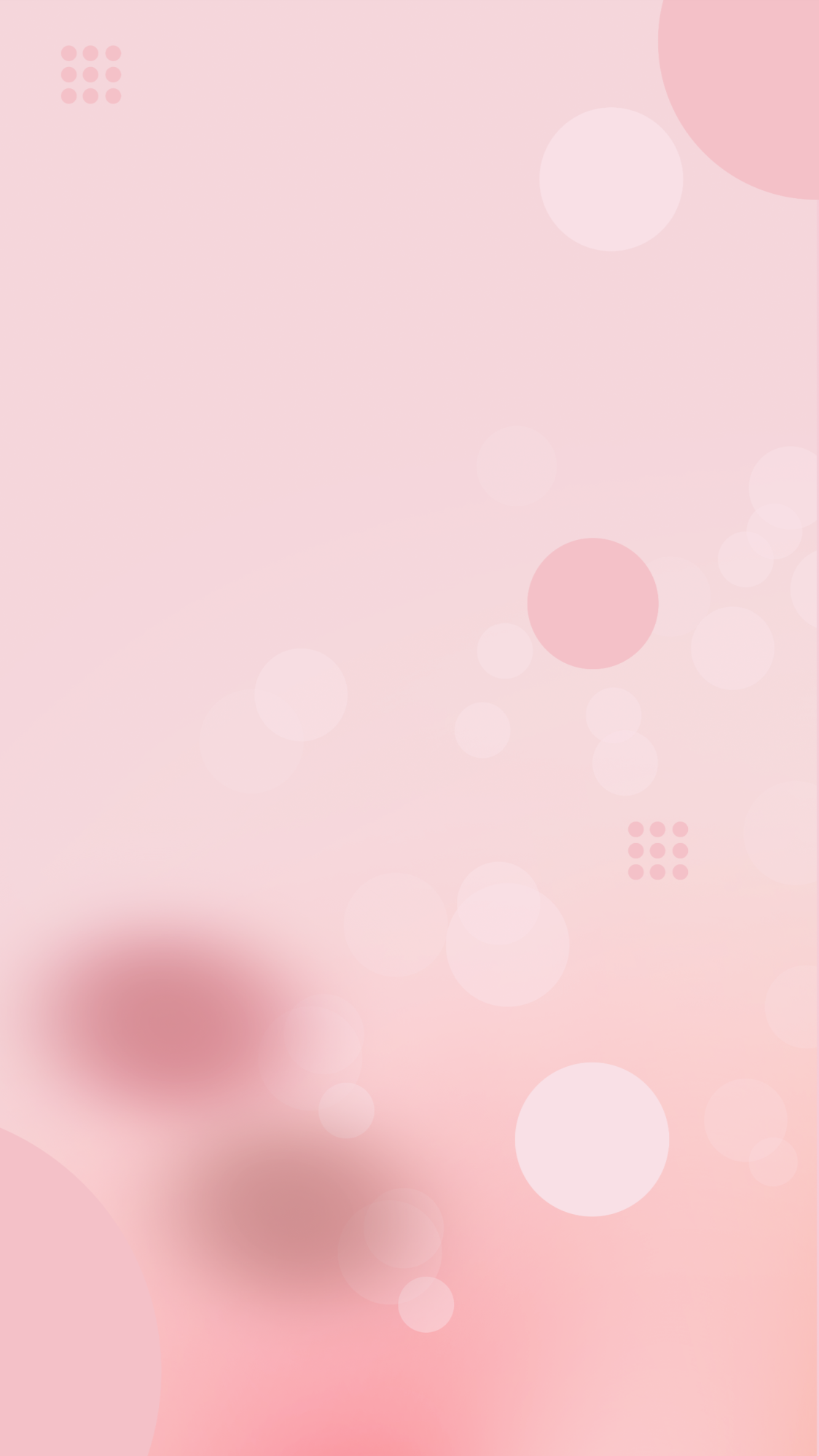 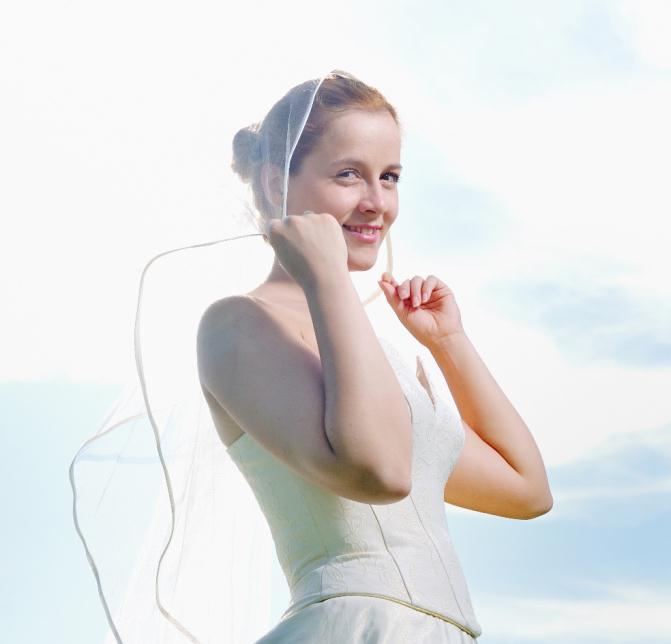 Add a title
Add a title
Add a title
Add a title
OF THIS SCHEME, WE THANK YOU FOR YOUR READING, THE PROPOSAL
OF THIS SCHEME, WE THANK YOU FOR YOUR READING, THE PROPOSAL
OF THIS SCHEME, WE THANK YOU FOR YOUR READING, THE PROPOSAL
OF THIS SCHEME, WE THANK YOU FOR YOUR READING, THE PROPOSAL
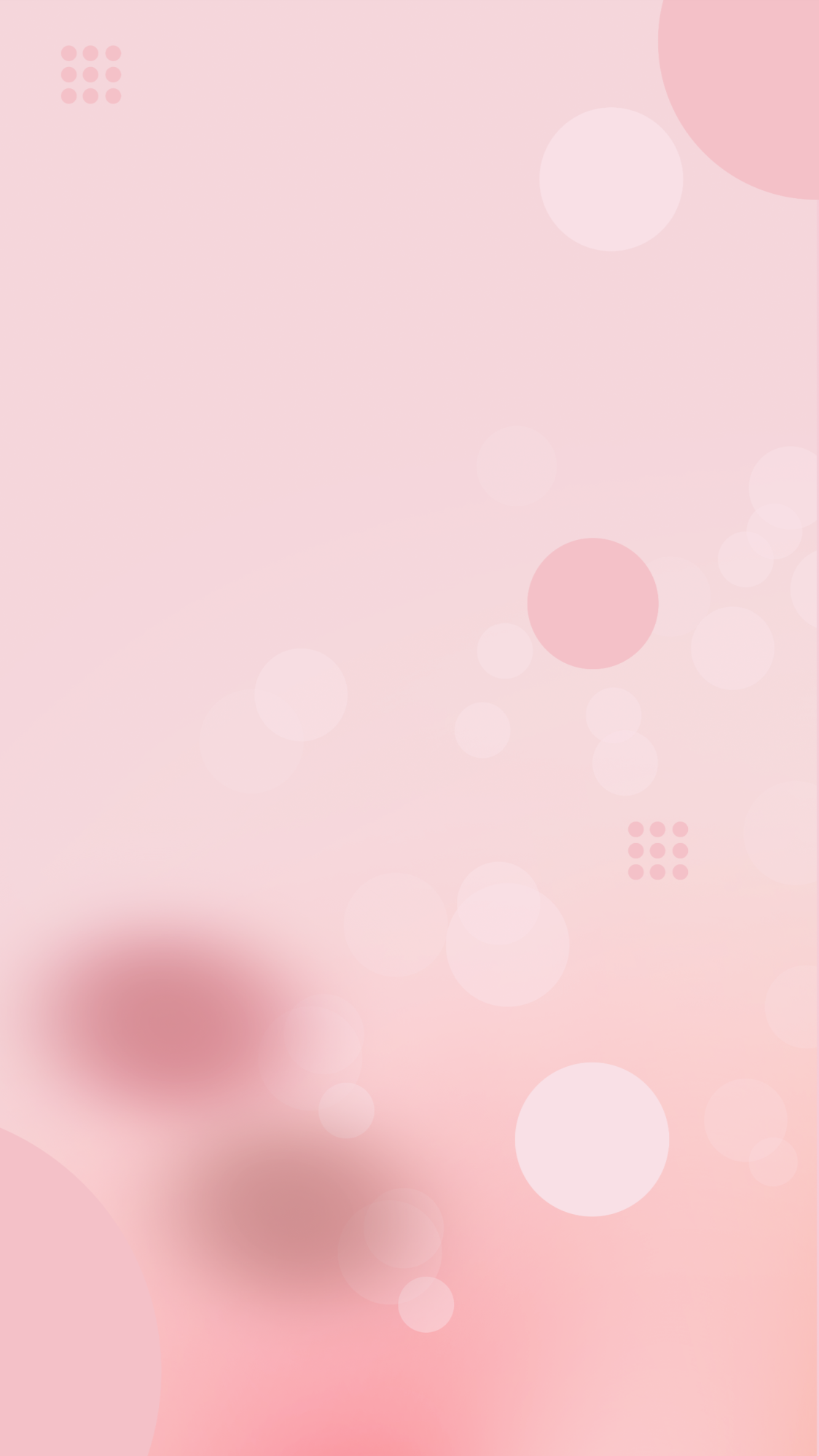 Add a title
Add a title
Add a title
Add a title
OF THIS SCHEME, WE THANK YOU FOR YOUR READING, THE PROPOSAL
OF THIS SCHEME, WE THANK YOU FOR YOUR READING, THE PROPOSAL
OF THIS SCHEME, WE THANK YOU FOR YOUR READING, THE PROPOSAL
OF THIS SCHEME, WE THANK YOU FOR YOUR READING, THE PROPOSAL
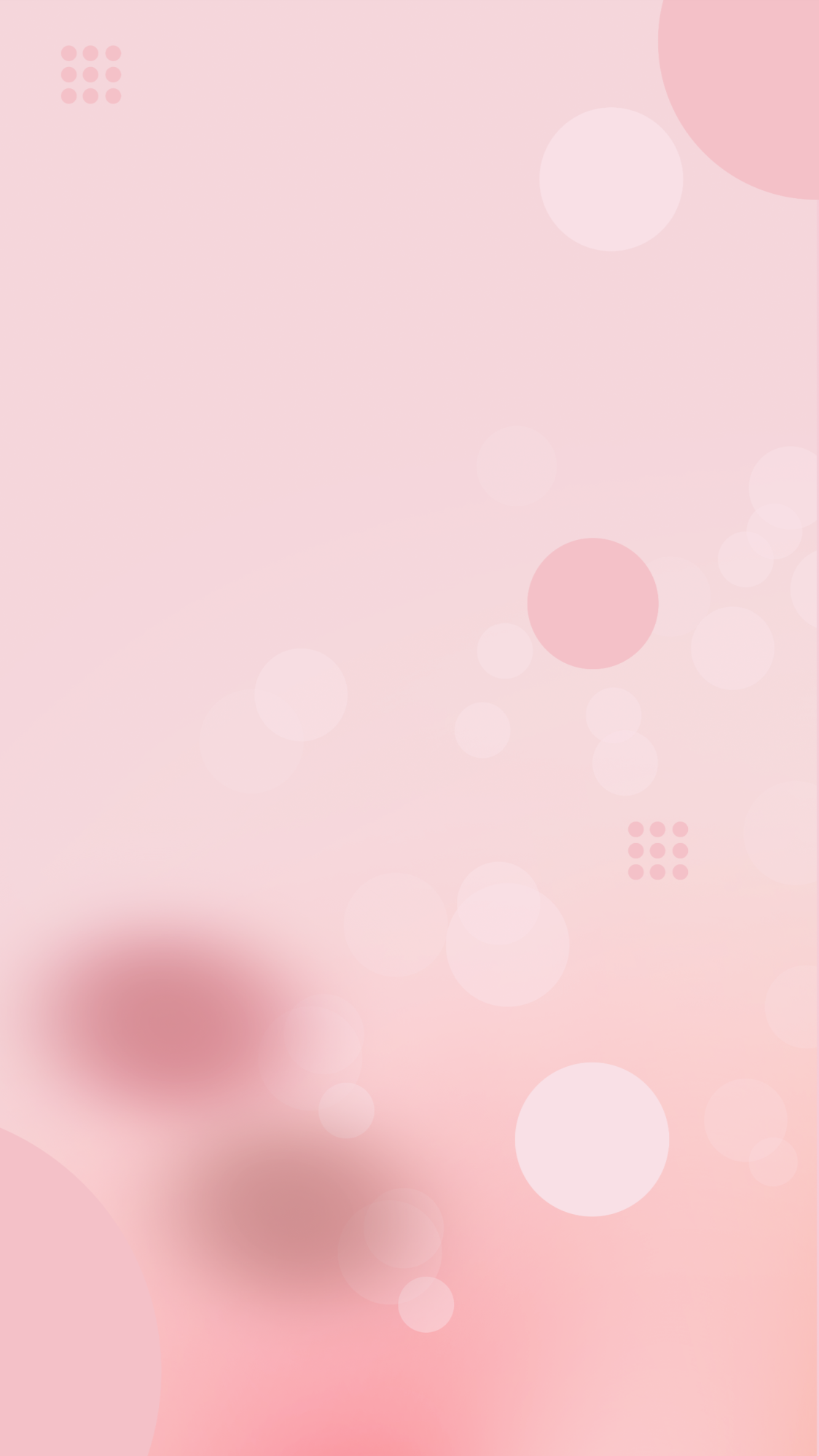 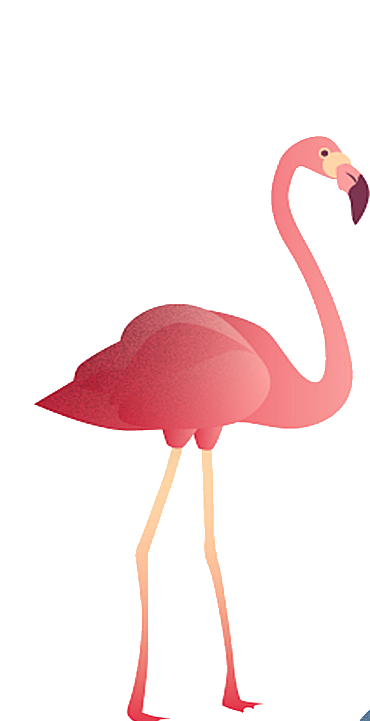 Lorem ipsum dolor sit amet, Consectetur adipiscing elit, sed do eiusmod Tempor incididunt Ut labore et dolore magna aliqua.
Lorem ipsum dolor sit amet, Consectetur adipiscing elit, sed do eiusmod Tempor incididunt Ut labore et dolore magna aliqua.
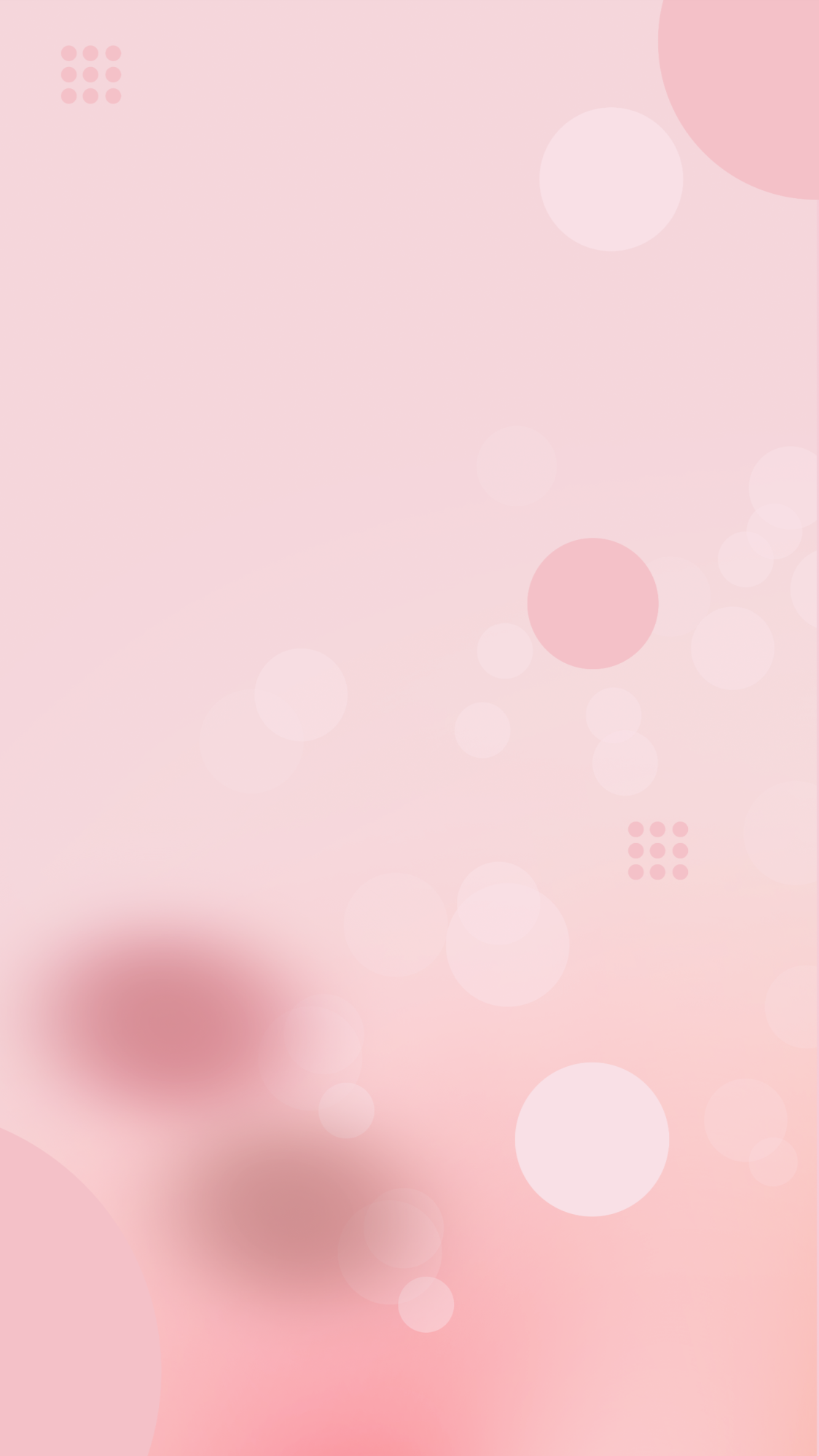 Add a title
Add a title
Add a title
Add a title
OF THIS SCHEME, WE THANK YOU FOR YOUR READING, THE PROPOSAL
OF THIS SCHEME, WE THANK YOU FOR YOUR READING, THE PROPOSAL
OF THIS SCHEME, WE THANK YOU FOR YOUR READING, THE PROPOSAL
OF THIS SCHEME, WE THANK YOU FOR YOUR READING, THE PROPOSAL
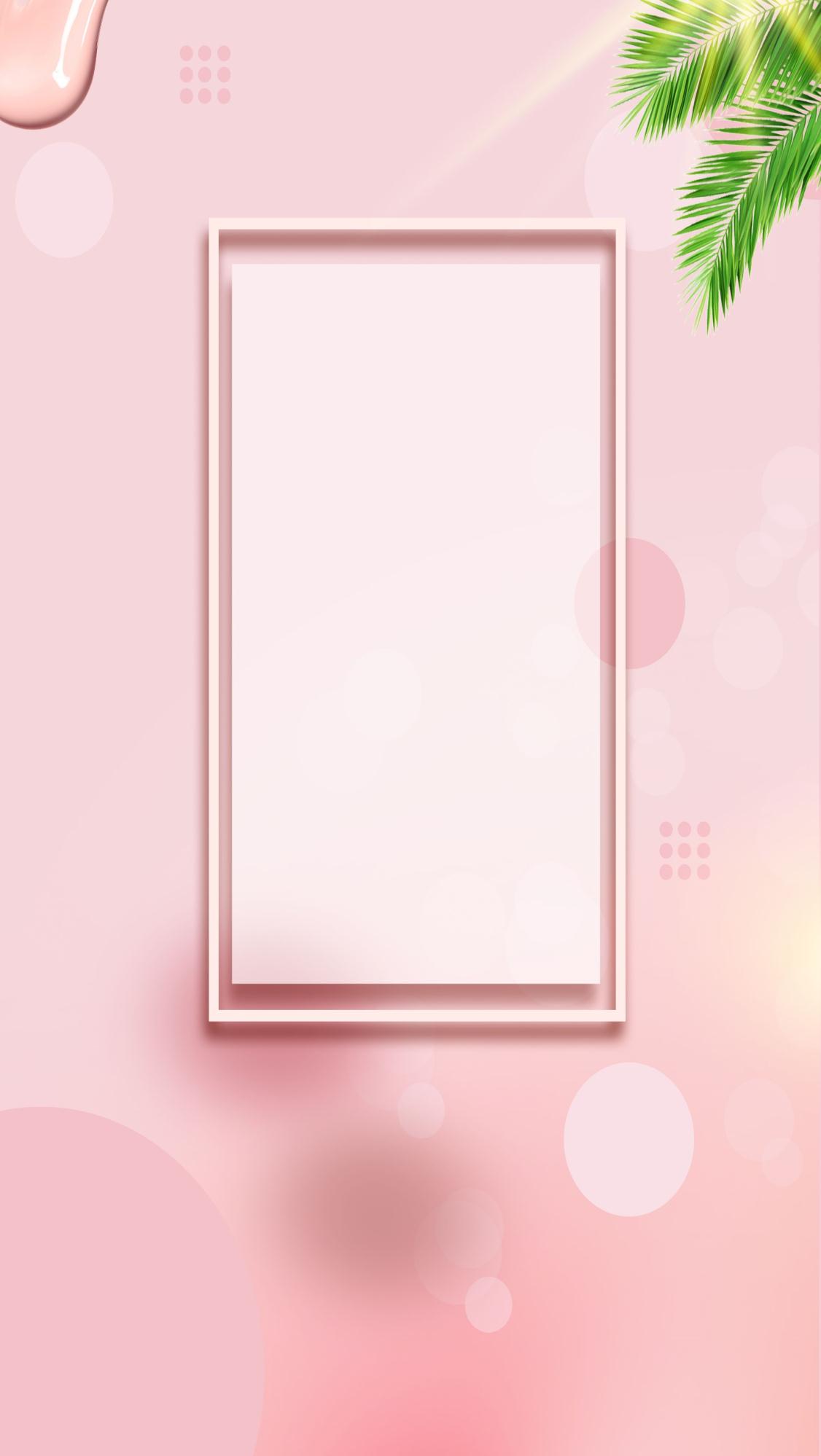 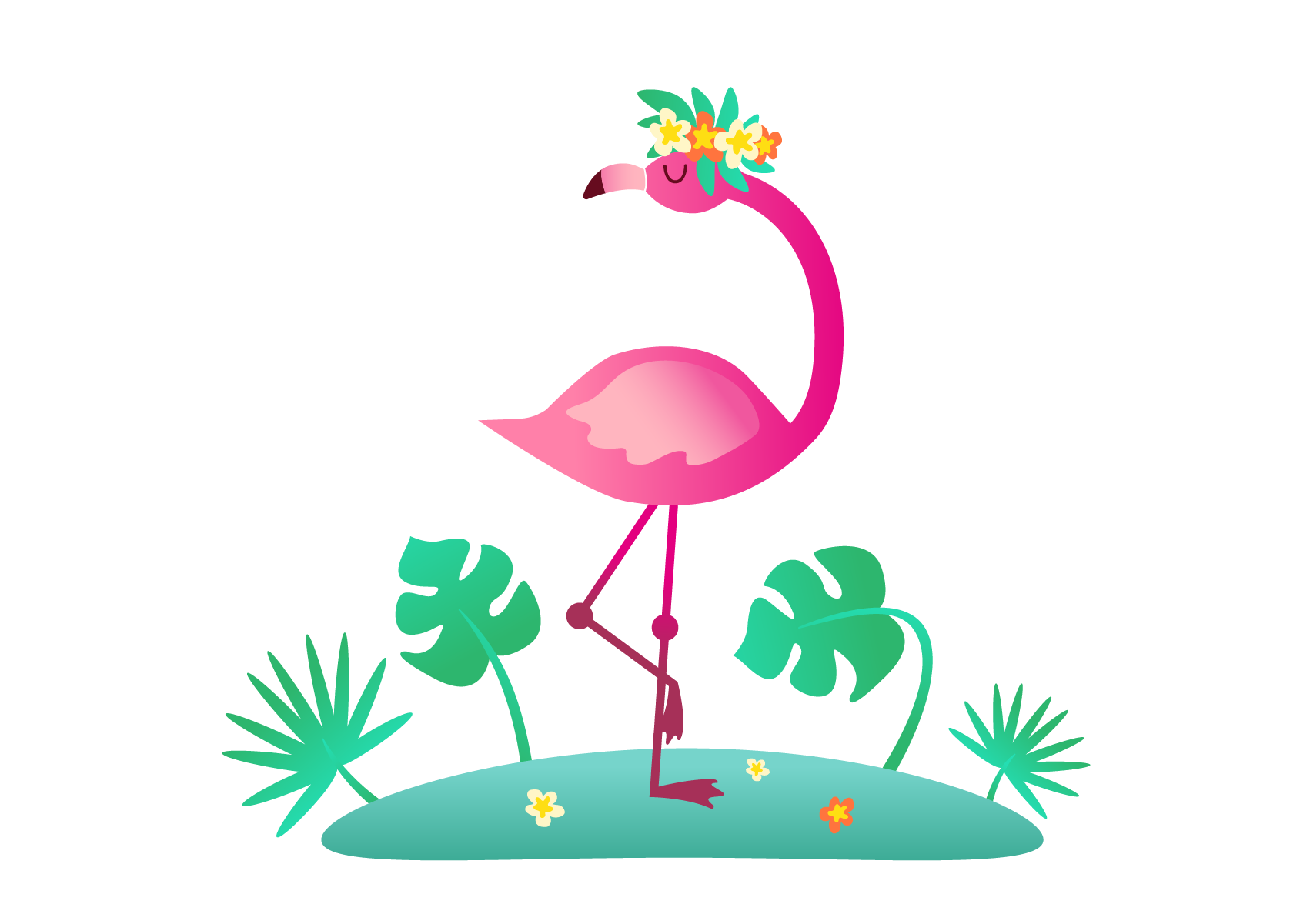 PART 03
Lorem ipsum dolor sit amet, Consectetur adipiscing elit, sed do eiusmod Tempor incididunt Ut labore et dolore magna aliqua.
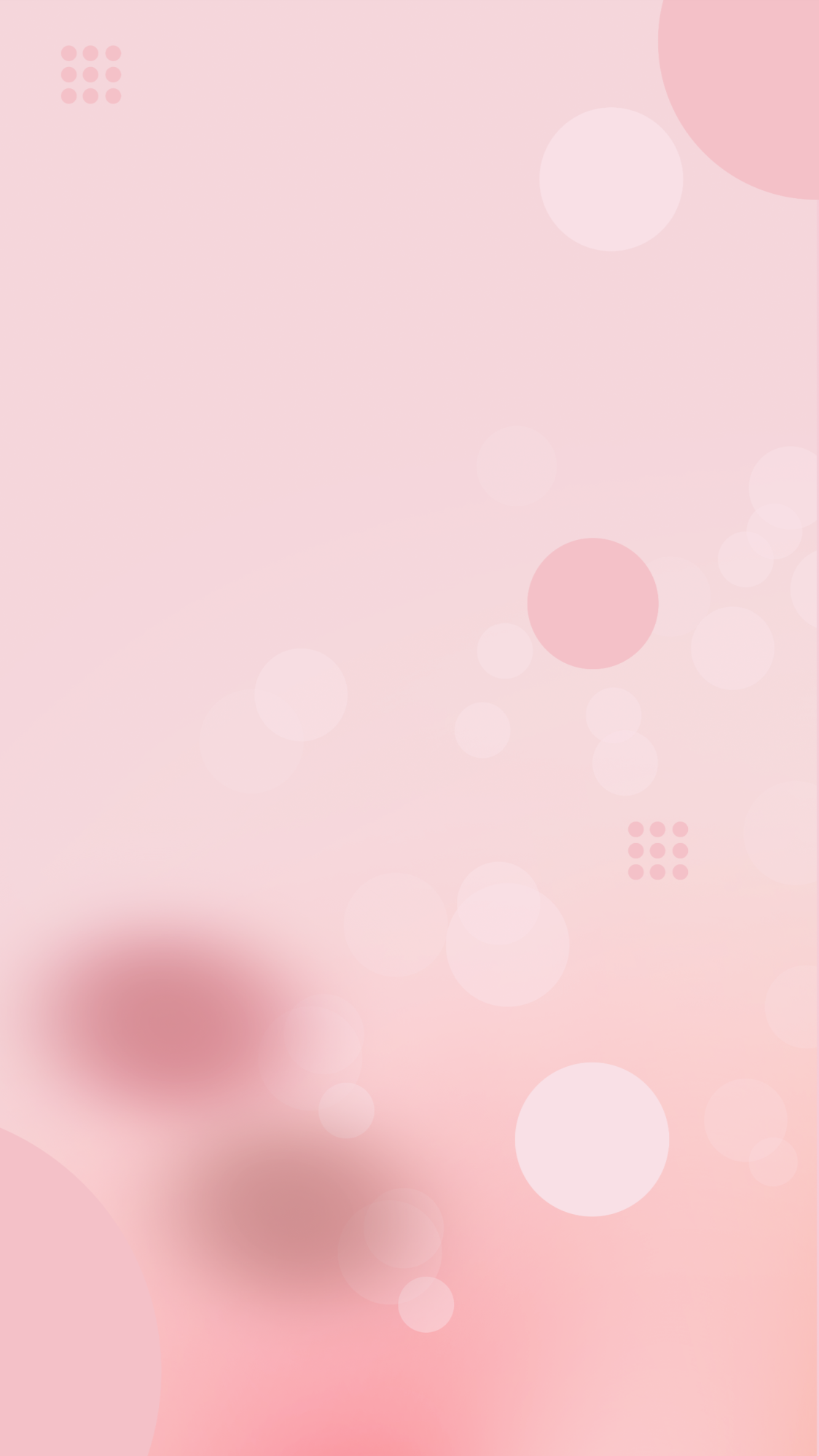 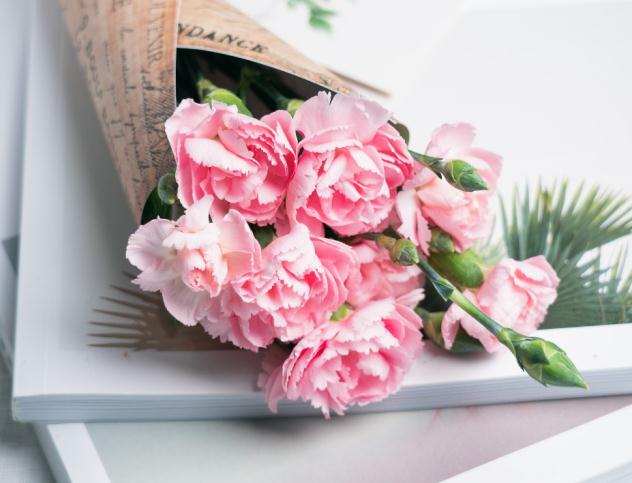 Add a title
Copy paste fonts. Choose the only option to retain text。Copy paste fonts. Choose the only option to retain text。 Copy paste fonts. Choose the only option to retain text。
True mastery of any any sys skill a lifetime. Sweat is the lubricant of the success . True mastery of any any sys skill a lifetime. True mastery of any any sys skill a lifetime. Sweat is the lubricant of the success . True mastery of any any sys skill a lifetime.
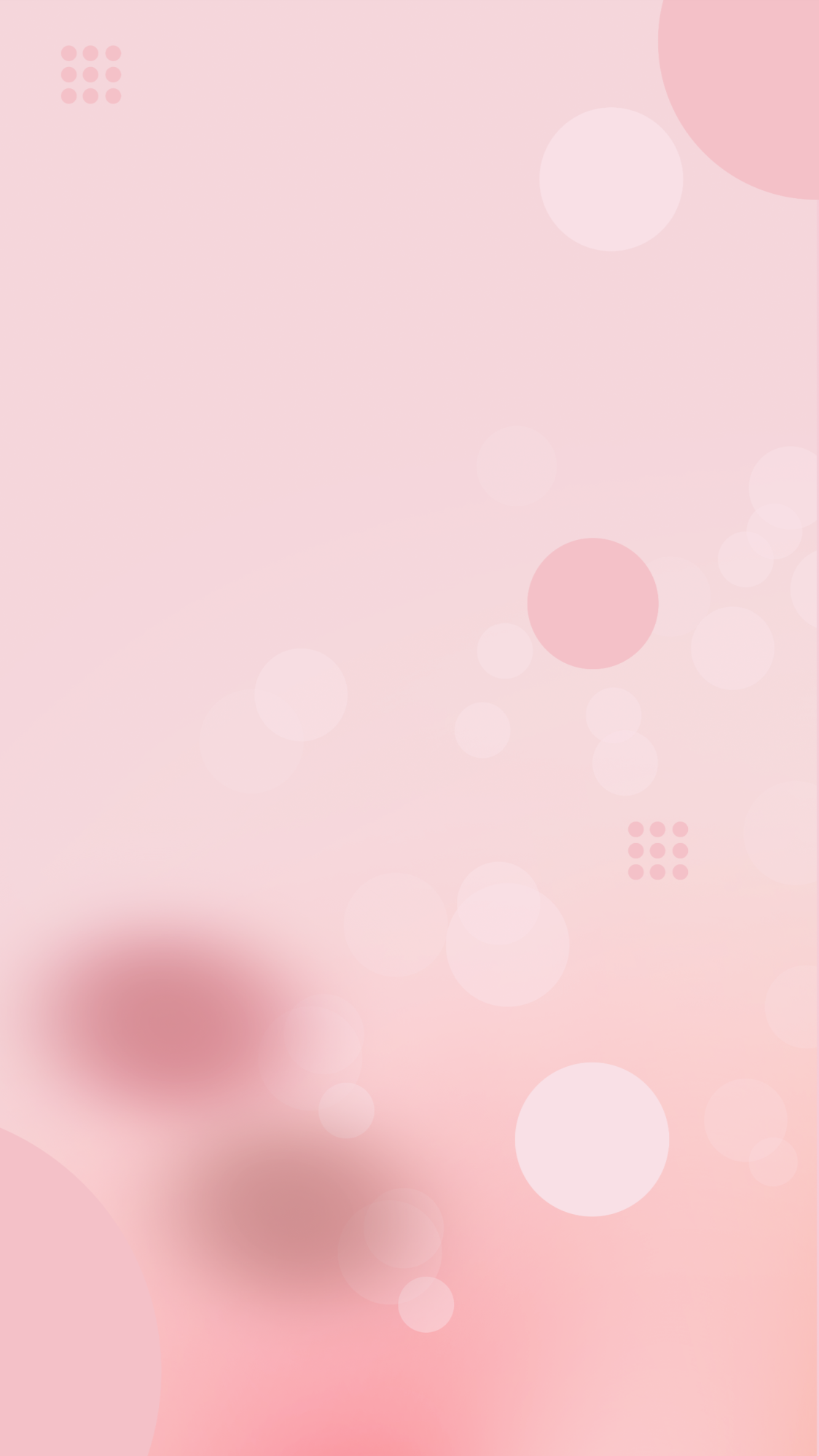 90%
80%
70%
Add a title
Add a title
Add a title
OF THIS SCHEME, WE THANK YOU FOR YOUR READING, THE PROPOSAL
OF THIS SCHEME, WE THANK YOU FOR YOUR READING, THE PROPOSAL
OF THIS SCHEME, WE THANK YOU FOR YOUR READING, THE PROPOSAL
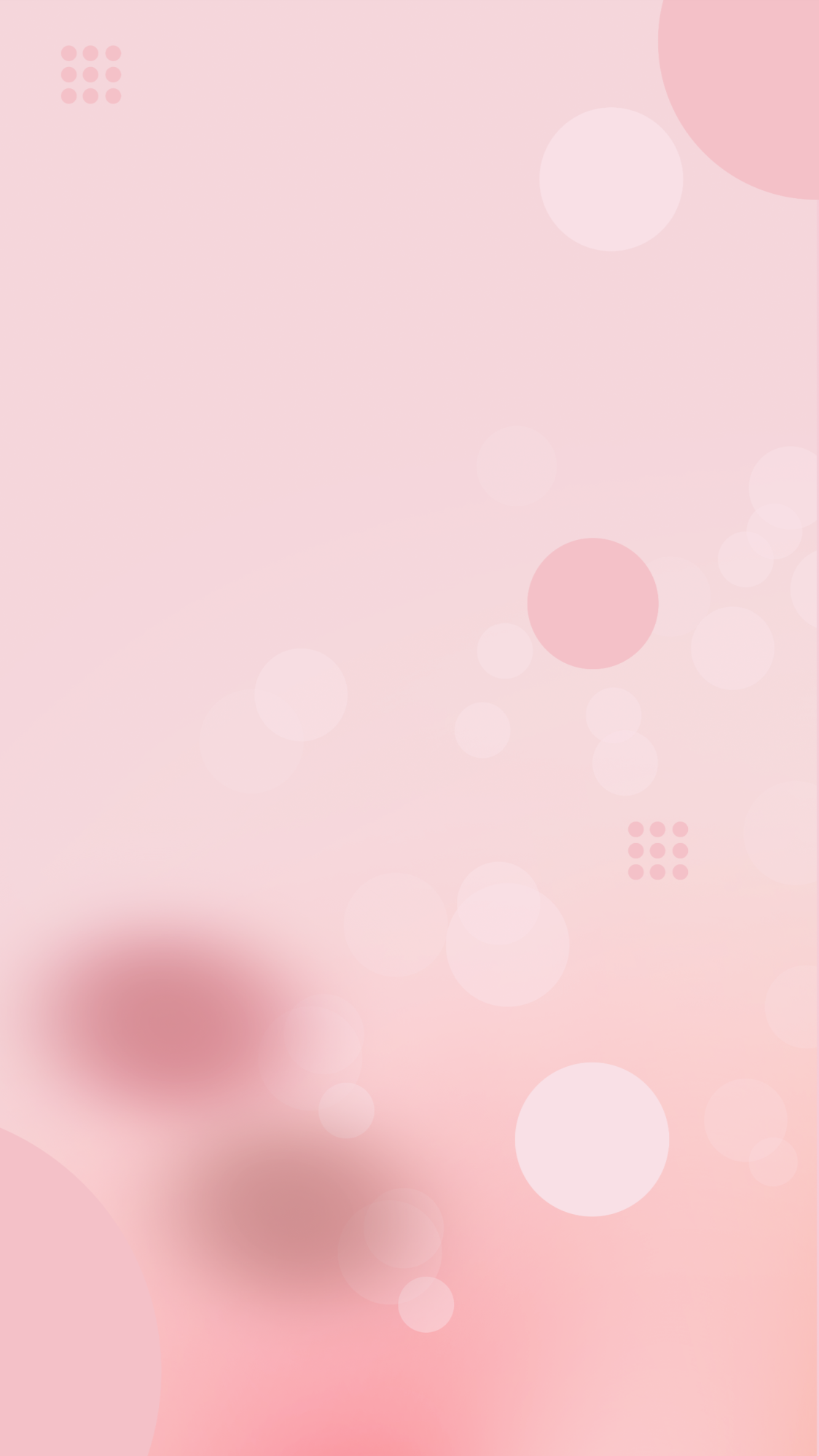 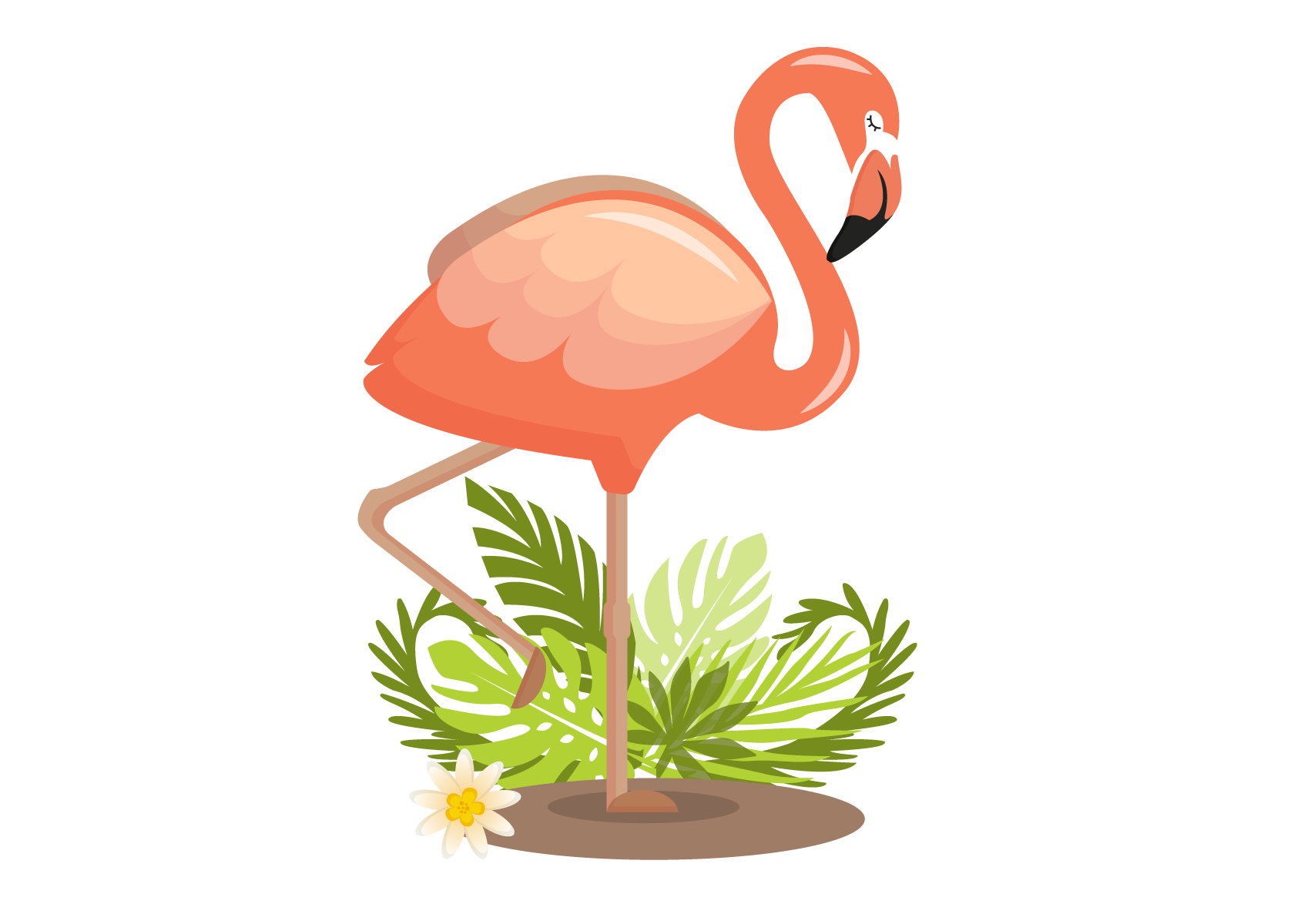 Lorem ipsum dolor sit amet
Lorem ipsum dolor sit amet, Consectetuer adipiscing elit, Sed diam nonummy nibh euismod tincidunt Ut Laoreet dolore Magna aliquam erat Volutpat. Ut Wisi enim ad
Lorem ipsum dolor sit amet, Consectetuer adipiscing elit, Sed diam 

nonummy nibh euismod tincidunt Ut 
Laoreet dolore Magna aliquam erat 

Volutpat. Ut Wisi enim ad minim veniam, quis nostrud vel eum Iriure
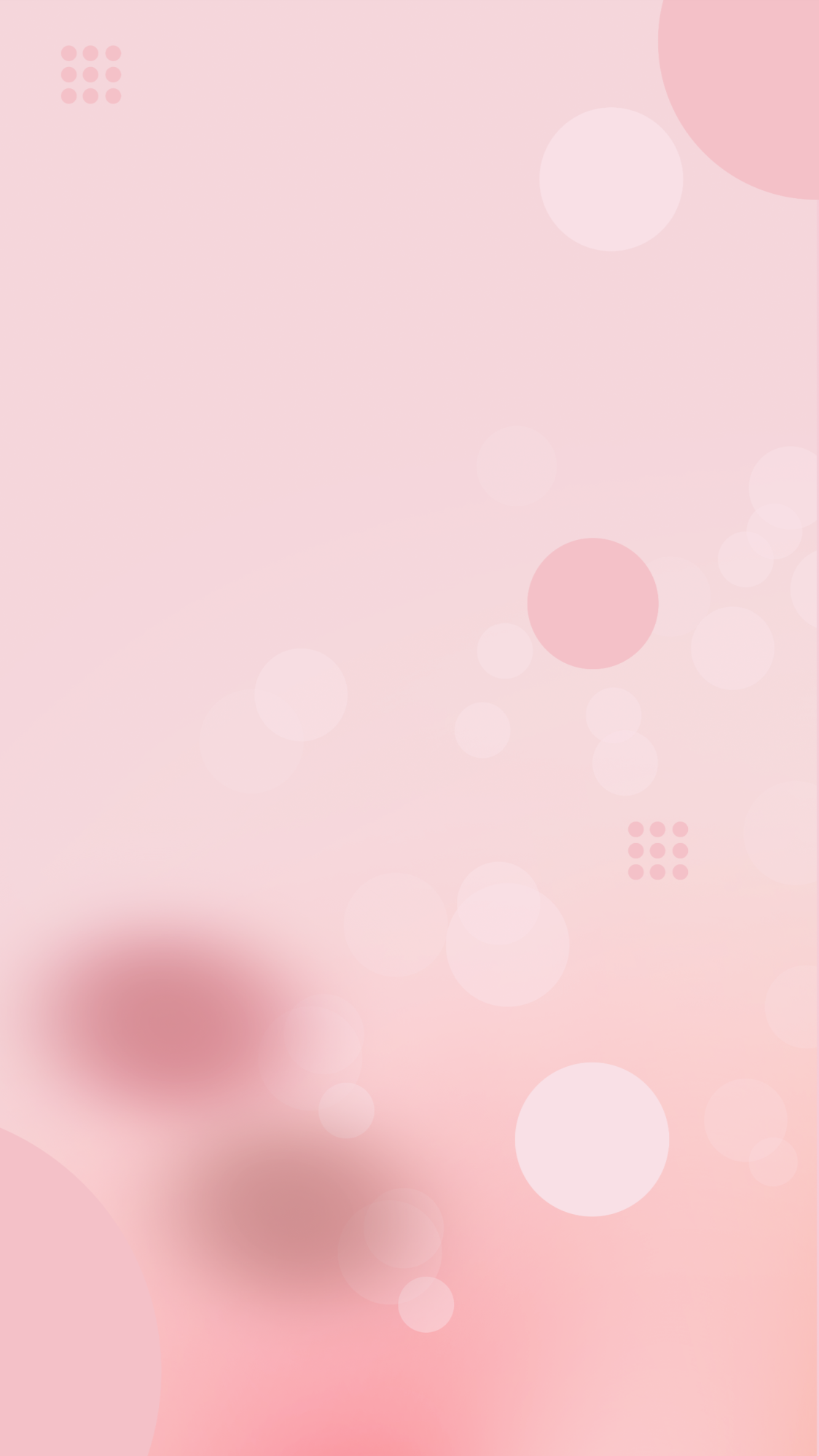 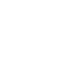 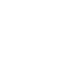 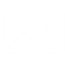 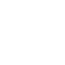 Add a title
Add a title
Add a title
Add a title
OF THIS SCHEME, WE THANK YOU FOR YOUR READING, THE PROPOSAL
OF THIS SCHEME, WE THANK YOU FOR YOUR READING, THE PROPOSAL
OF THIS SCHEME, WE THANK YOU FOR YOUR READING, THE PROPOSAL
OF THIS SCHEME, WE THANK YOU FOR YOUR READING, THE PROPOSAL
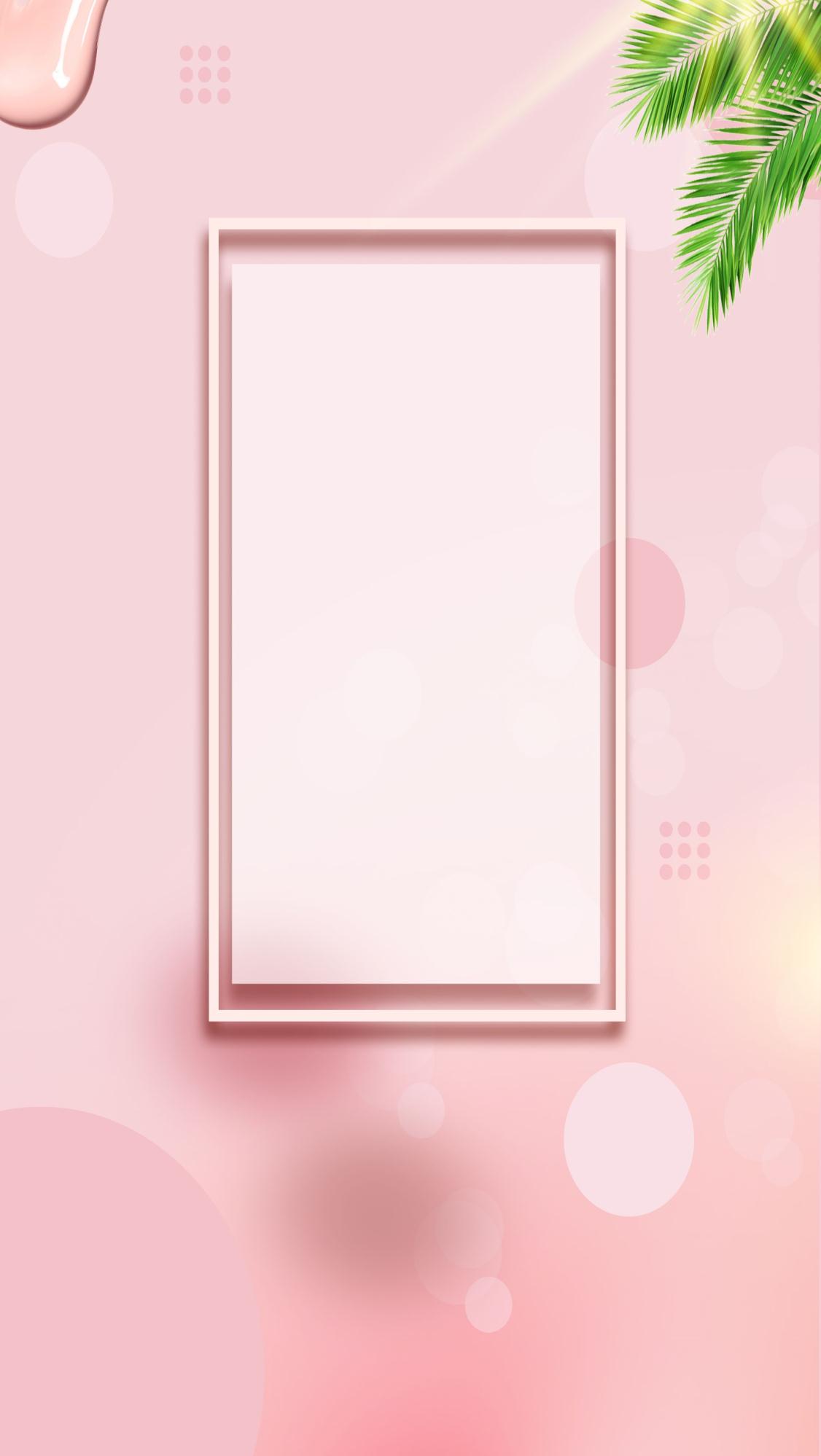 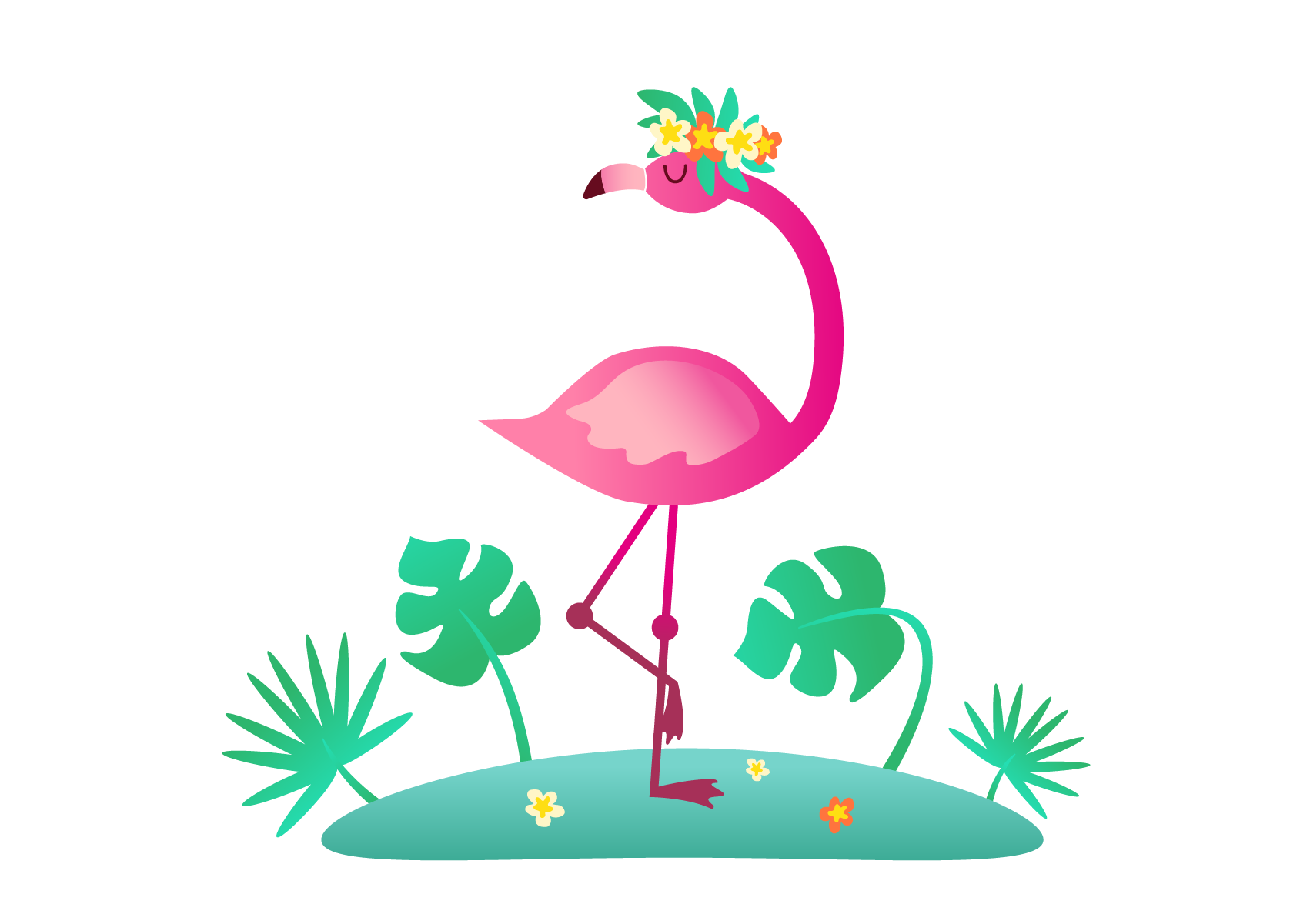 PART 04
Lorem ipsum dolor sit amet, Consectetur adipiscing elit, sed do eiusmod Tempor incididunt Ut labore et dolore magna aliqua.
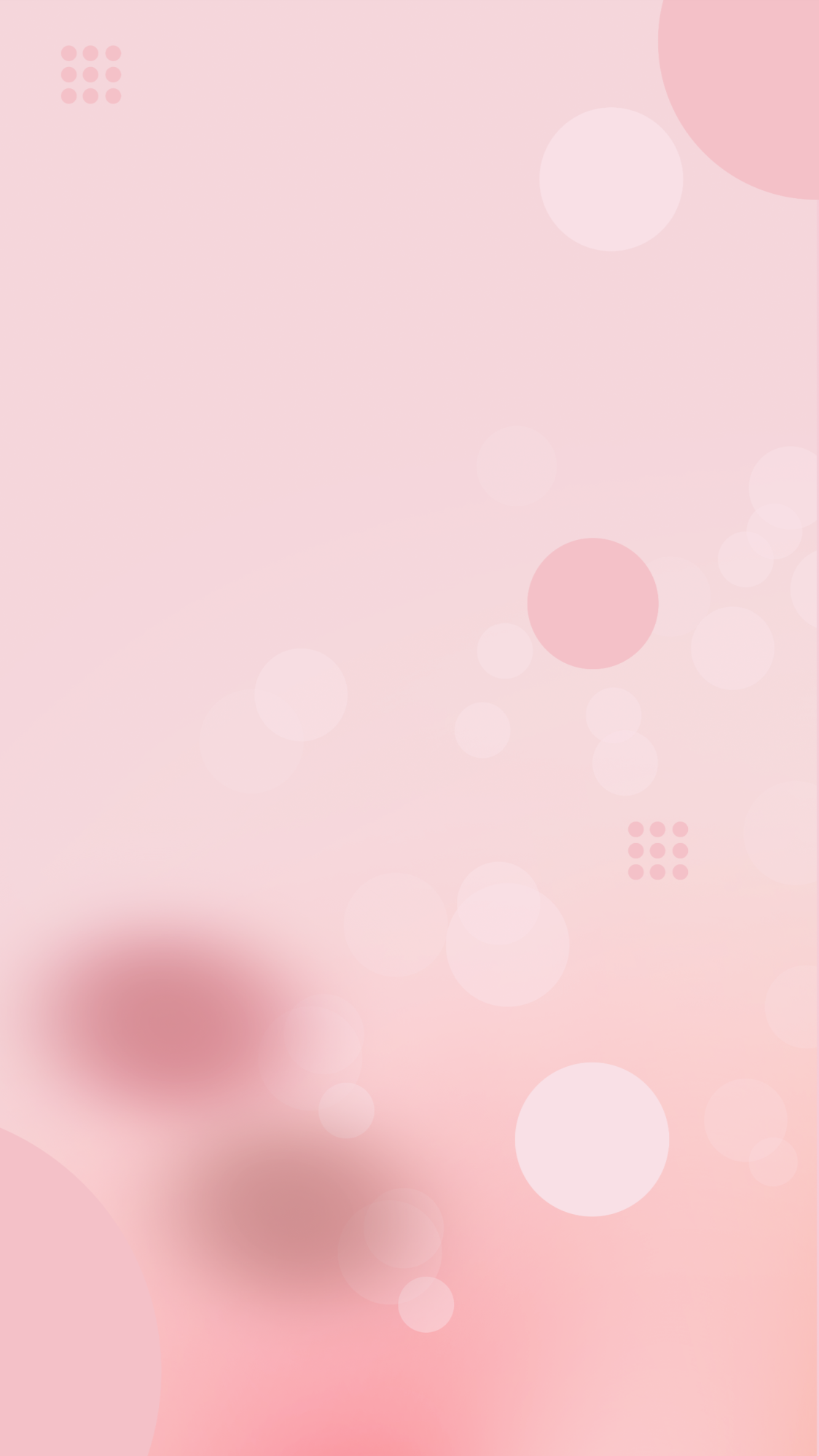 350
United States
Lorem ipsum dolor sit amet, Consectetuer adipiscing elit, Sed
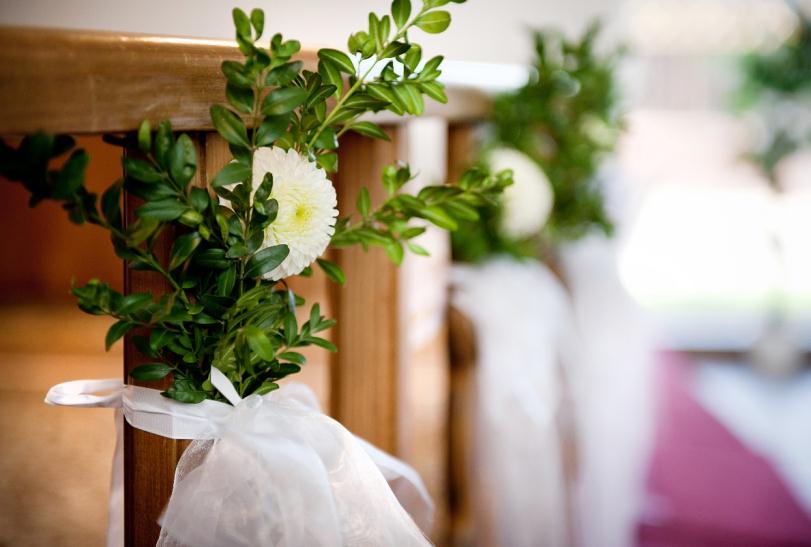 200
Australia
Lorem ipsum dolor sit amet, Consectetuer adipiscing elit, Sed
140
Russia
Lorem ipsum dolor sit amet, Consectetuer adipiscing elit, Sed
120
United Kingdom
Lorem ipsum dolor sit amet, Consectetuer adipiscing elit, Sed
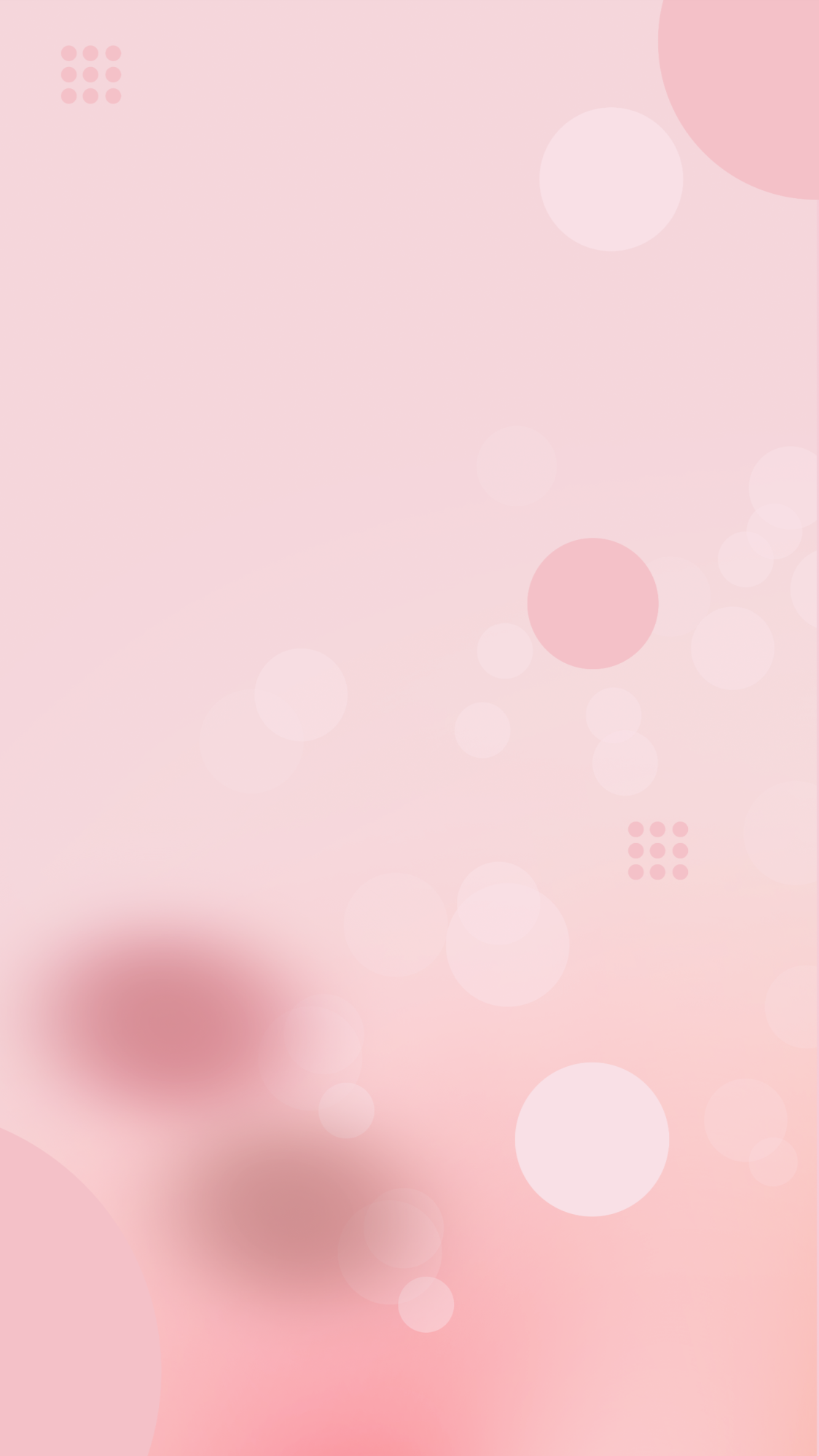 E
D
C
B
A
text
text
text
Add your text
Add a title
Add a title
Add a title
text
OF THIS SCHEME, WE THANK YOU FOR YOUR READING, THE PROPOSAL IS IN WE UNDERSTAND YOUR
OF THIS SCHEME, WE THANK YOU FOR YOUR READING, THE PROPOSAL IS IN WE UNDERSTAND YOUR
OF THIS SCHEME, WE THANK YOU FOR YOUR READING, THE PROPOSAL IS IN WE UNDERSTAND YOUR
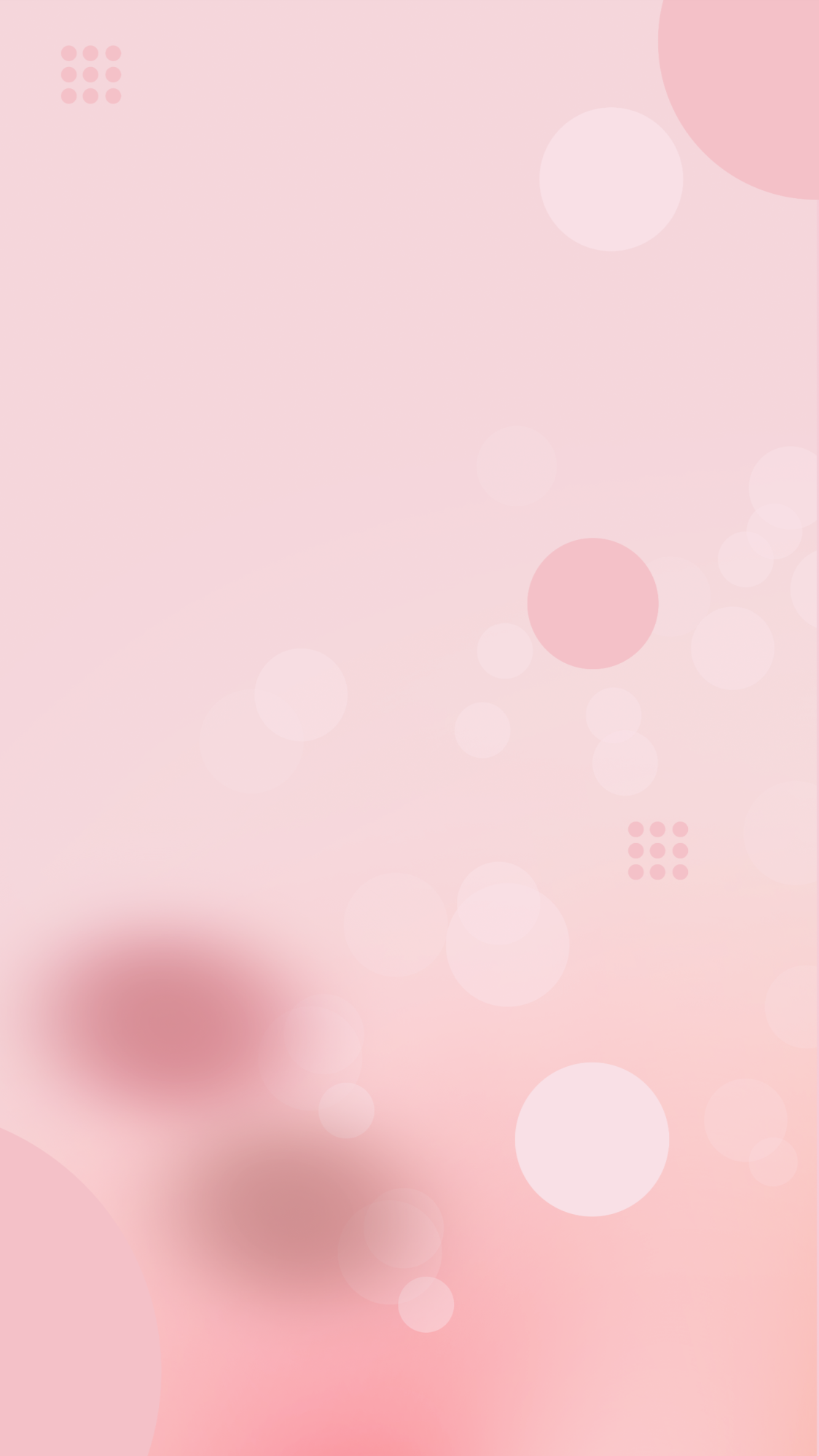 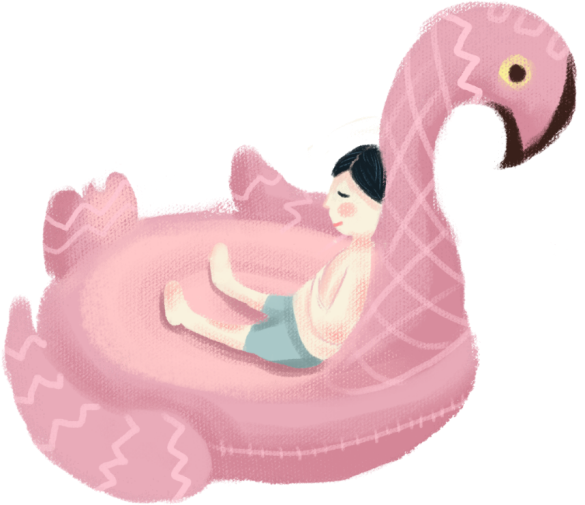 Add a title
Add a title
Add a title
Add a title
OF THIS SCHEME, WE THANK YOU FOR YOUR READING, THE PROPOSAL
OF THIS SCHEME, WE THANK YOU FOR YOUR READING, THE PROPOSAL
OF THIS SCHEME, WE THANK YOU FOR YOUR READING, THE PROPOSAL
OF THIS SCHEME, WE THANK YOU FOR YOUR READING, THE PROPOSAL
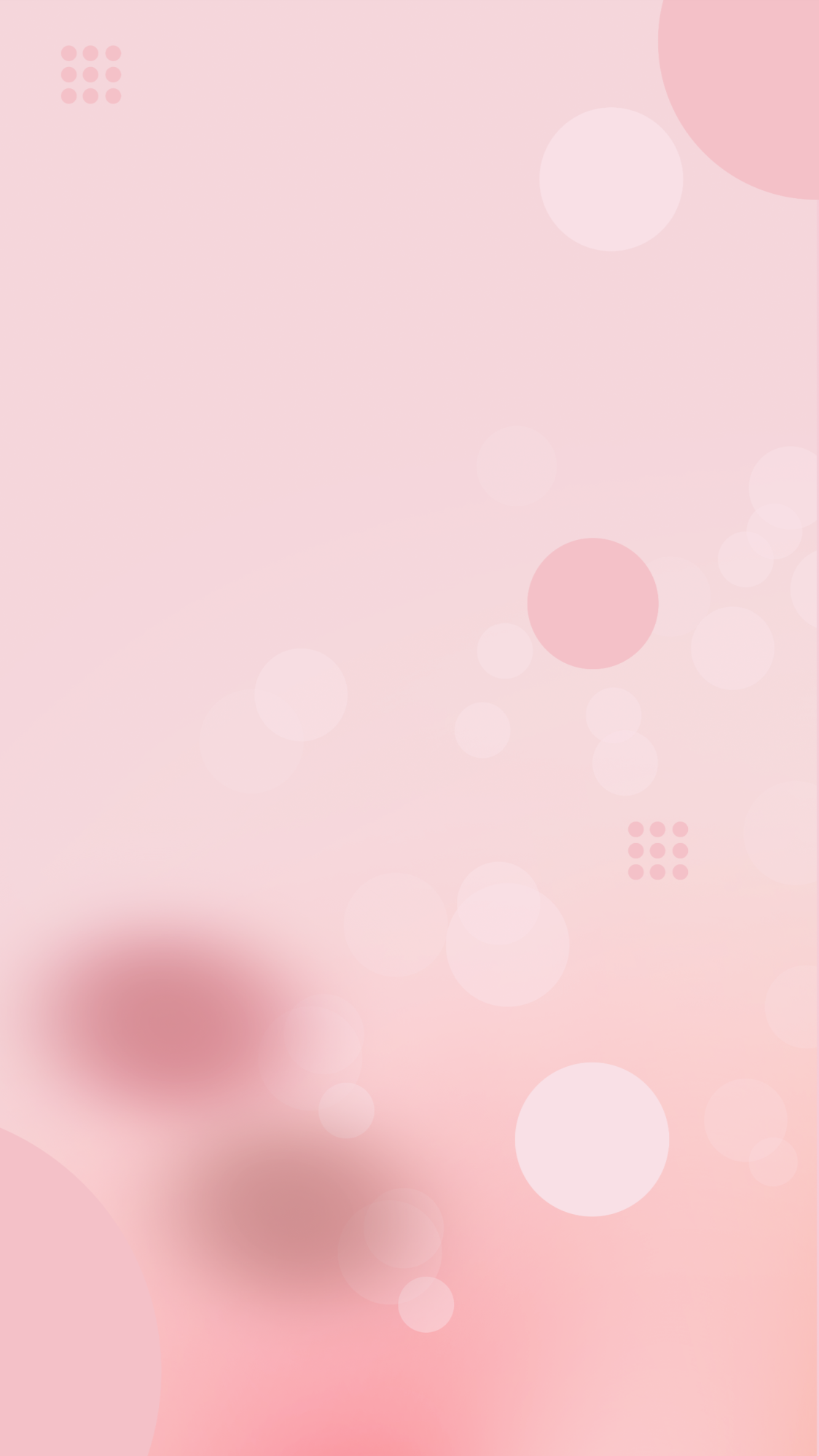 Add a title
Add a title
Add a title
Add a title
OF THIS SCHEME, WE THANK YOU FOR YOUR READING, THE PROPOSAL
OF THIS SCHEME, WE THANK YOU FOR YOUR READING, THE PROPOSAL
OF THIS SCHEME, WE THANK YOU FOR YOUR READING, THE PROPOSAL
OF THIS SCHEME, WE THANK YOU FOR YOUR READING, THE PROPOSAL
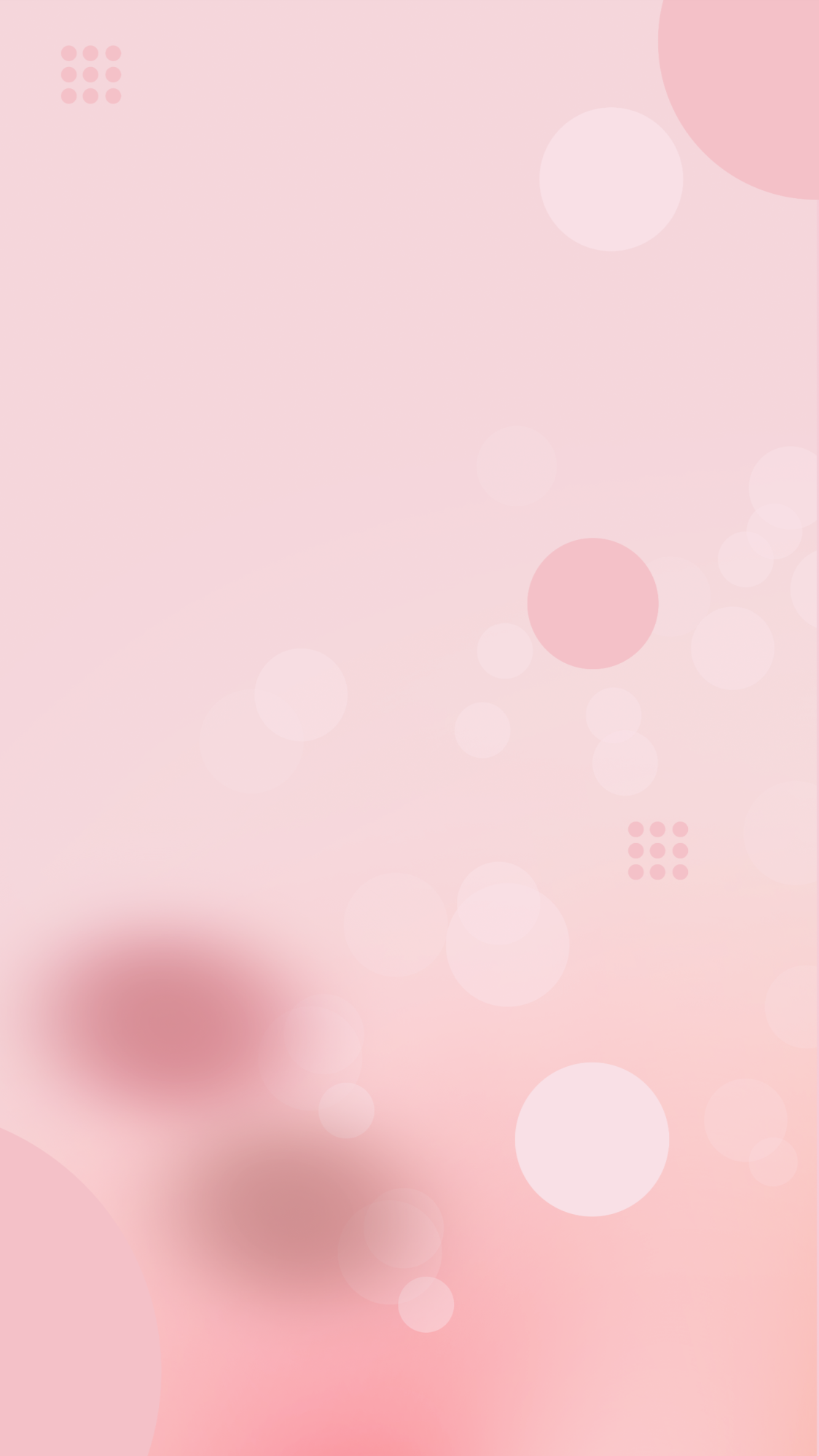 Add a title
Add a title
Add a title
Add a title
OF THIS SCHEME, WE THANK YOU FOR YOUR READING, THE PROPOSAL
OF THIS SCHEME, WE THANK YOU FOR YOUR READING, THE PROPOSAL
OF THIS SCHEME, WE THANK YOU FOR YOUR READING, THE PROPOSAL
OF THIS SCHEME, WE THANK YOU FOR YOUR READING, THE PROPOSAL
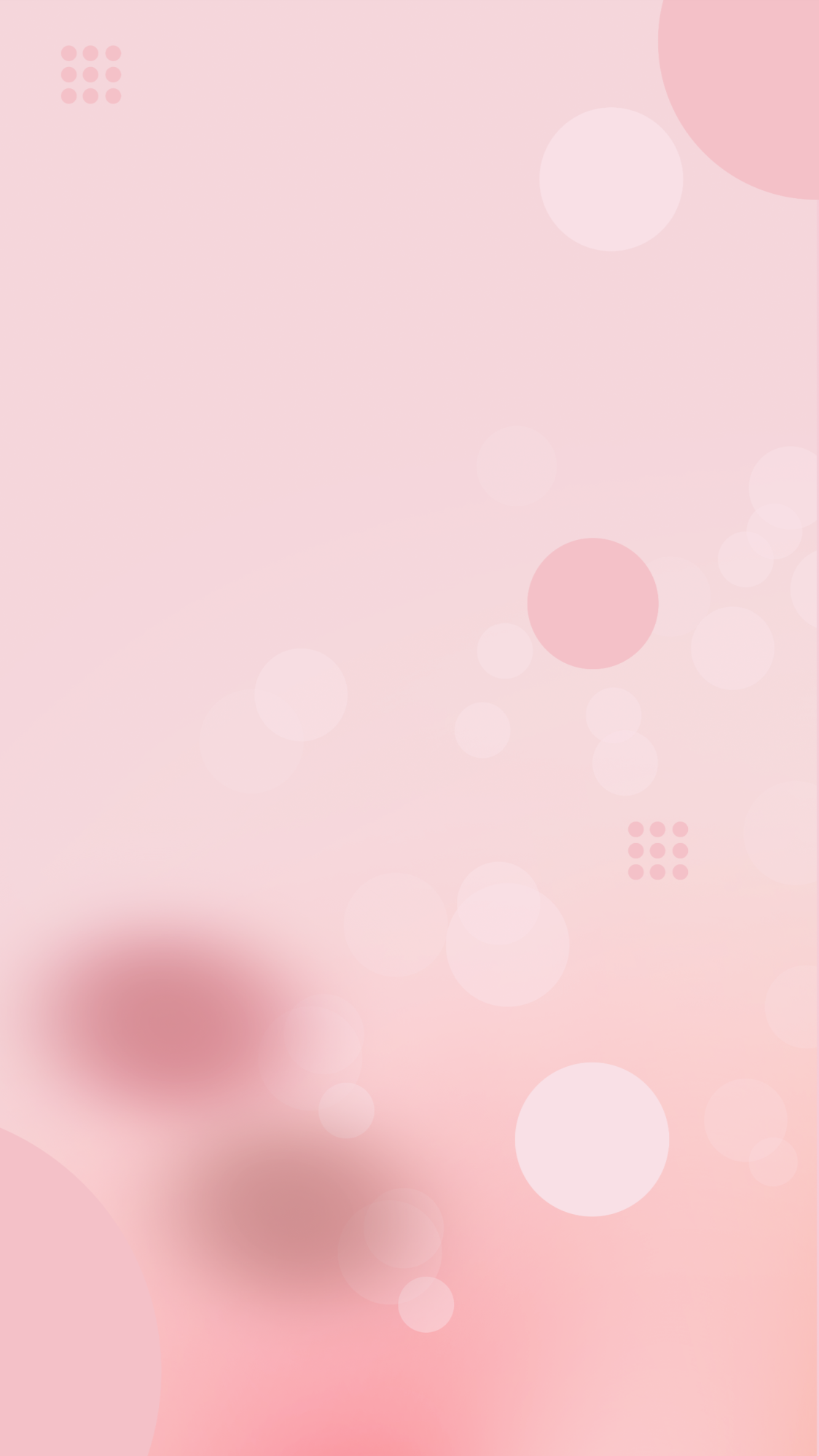 90%
Add a title
Add a title
Add a title
OF THIS SCHEME, WE THANK YOU FOR YOUR READING, THE PROPOSAL
OF THIS SCHEME, WE THANK YOU FOR YOUR READING, THE PROPOSAL
OF THIS SCHEME, WE THANK YOU FOR YOUR READING, THE PROPOSAL
80%
70%
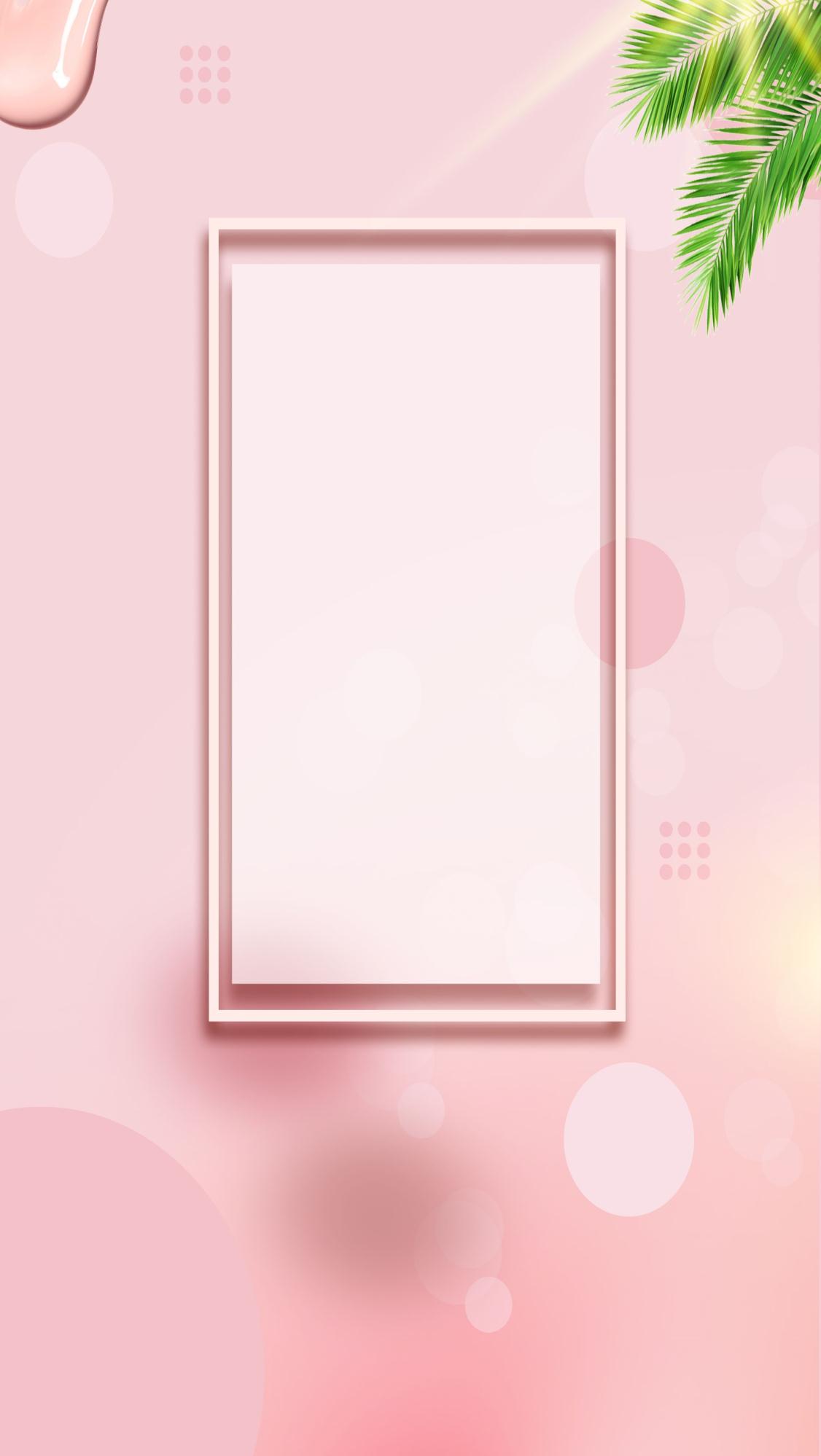 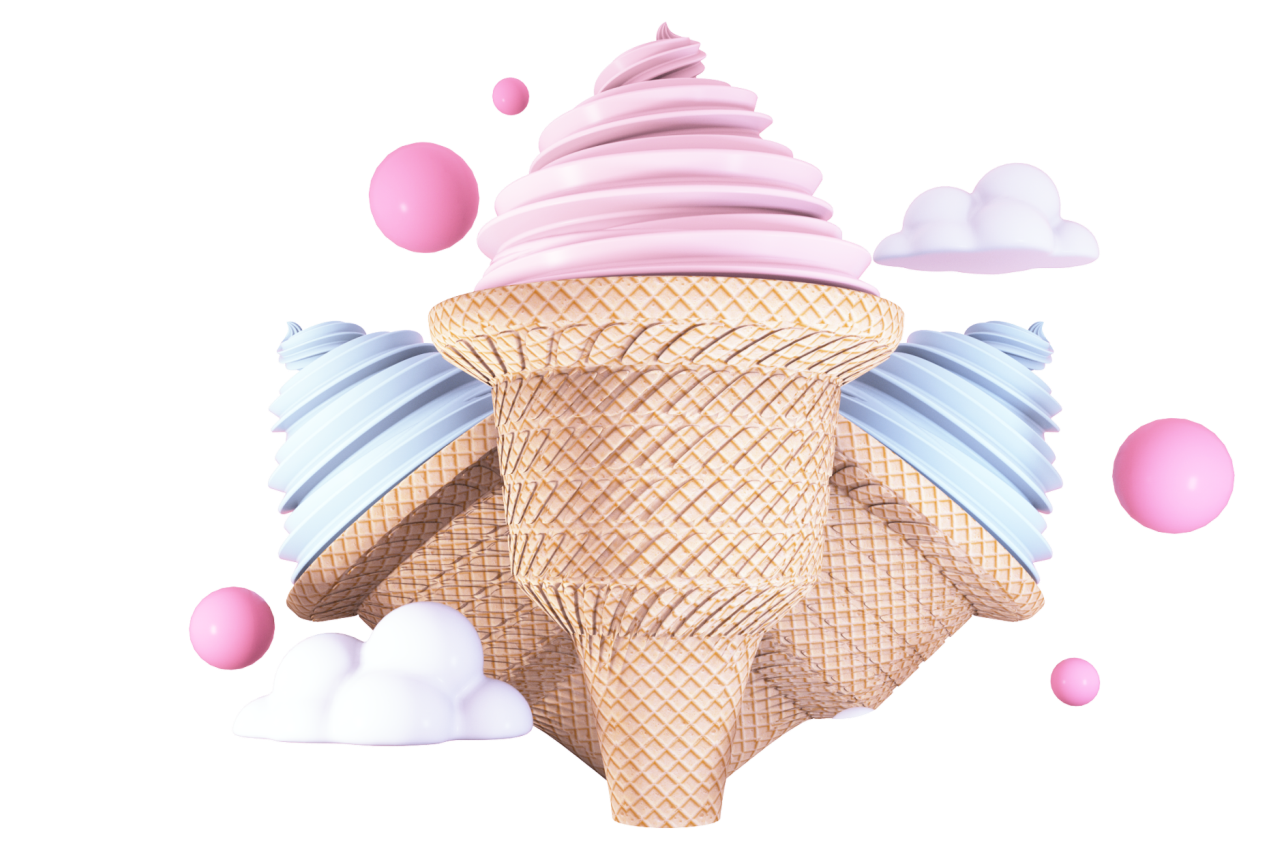 THANK YOU